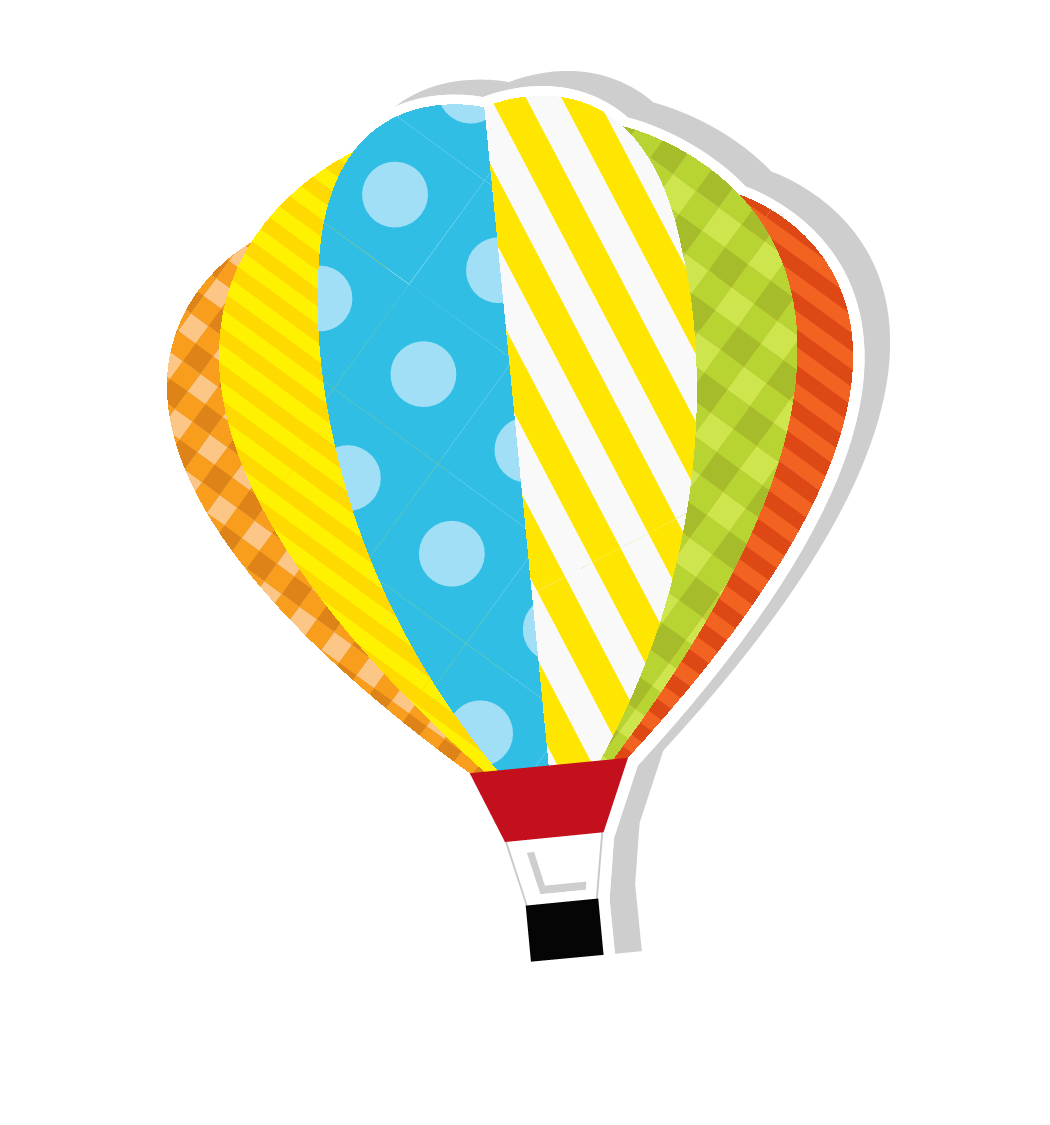 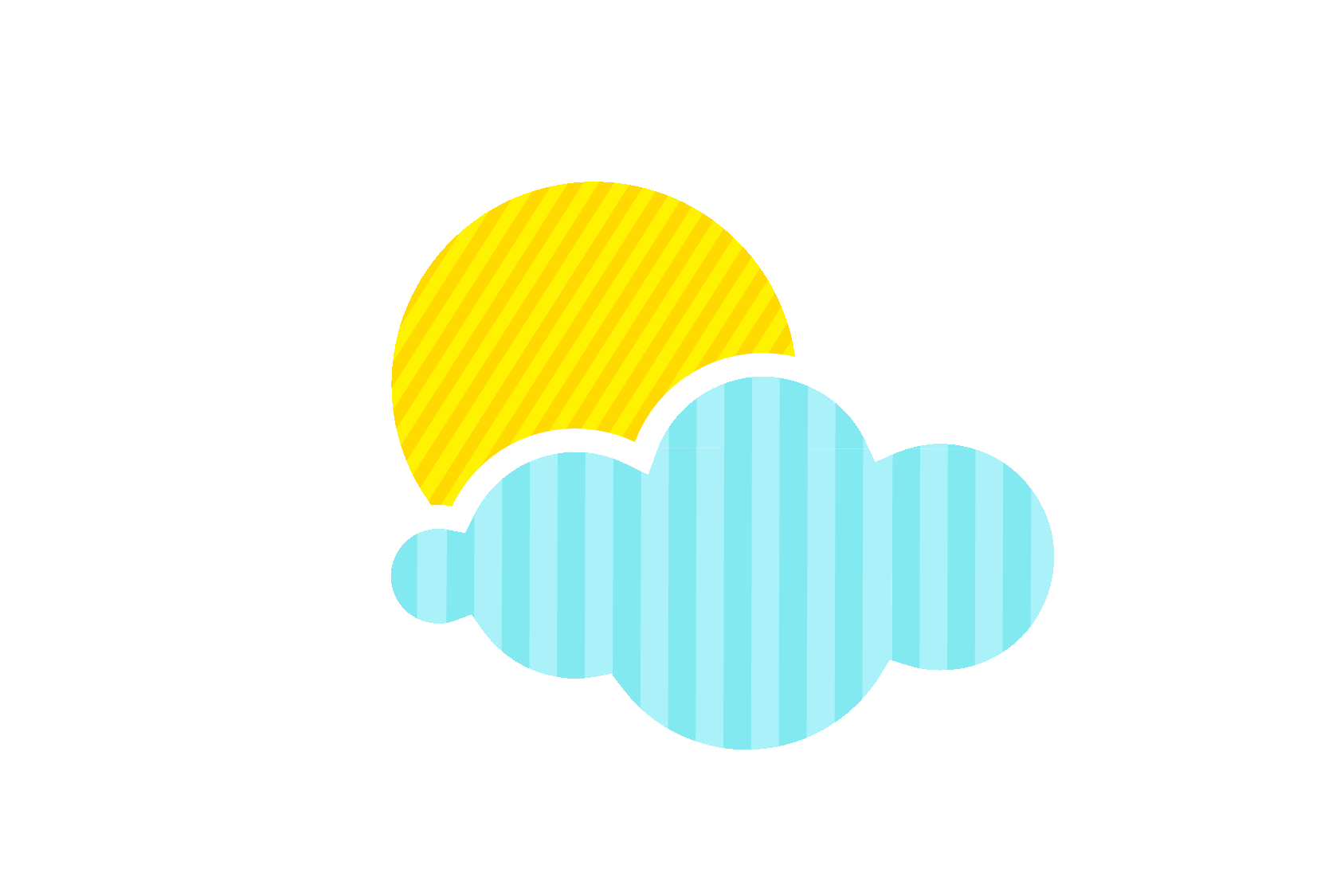 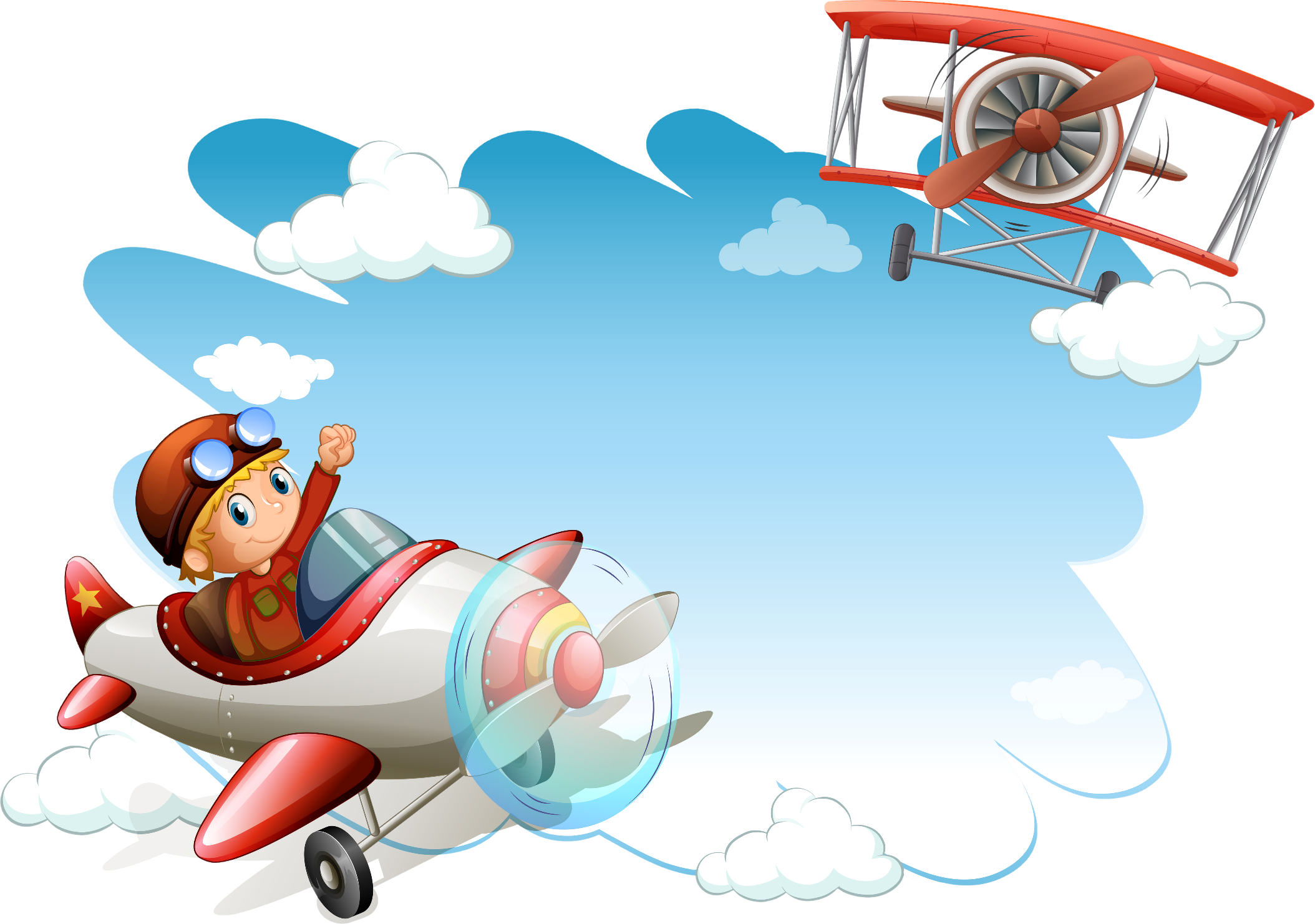 Khởi 
   động
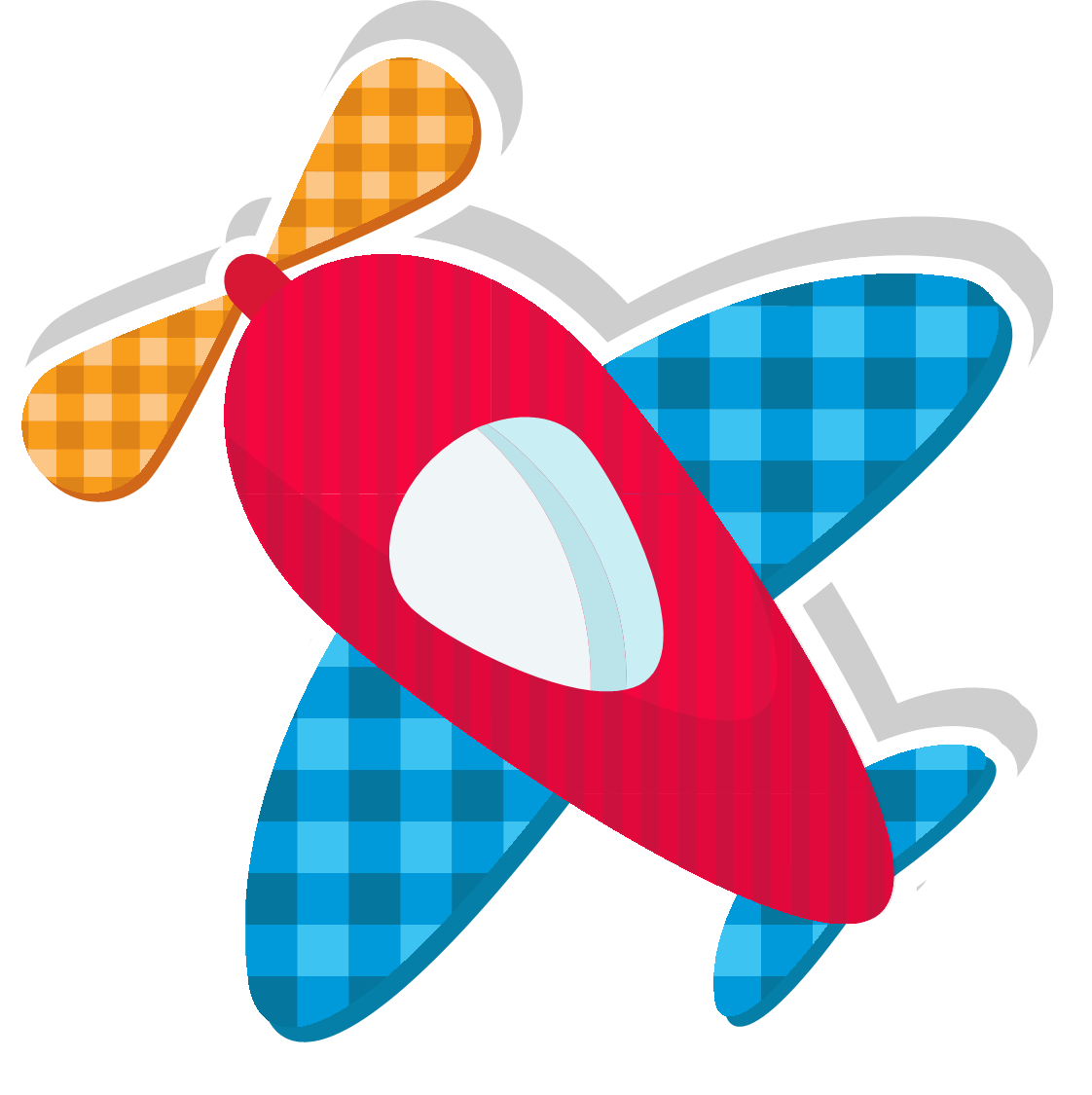 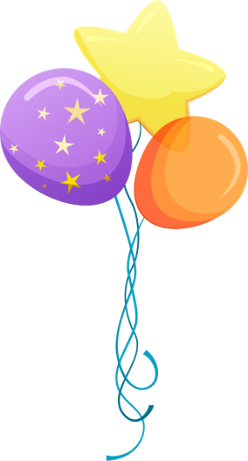 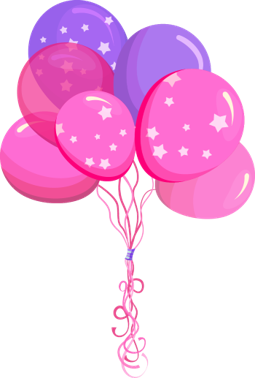 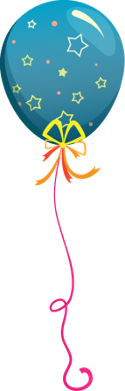 BÉ TẬP BẮN CUNG
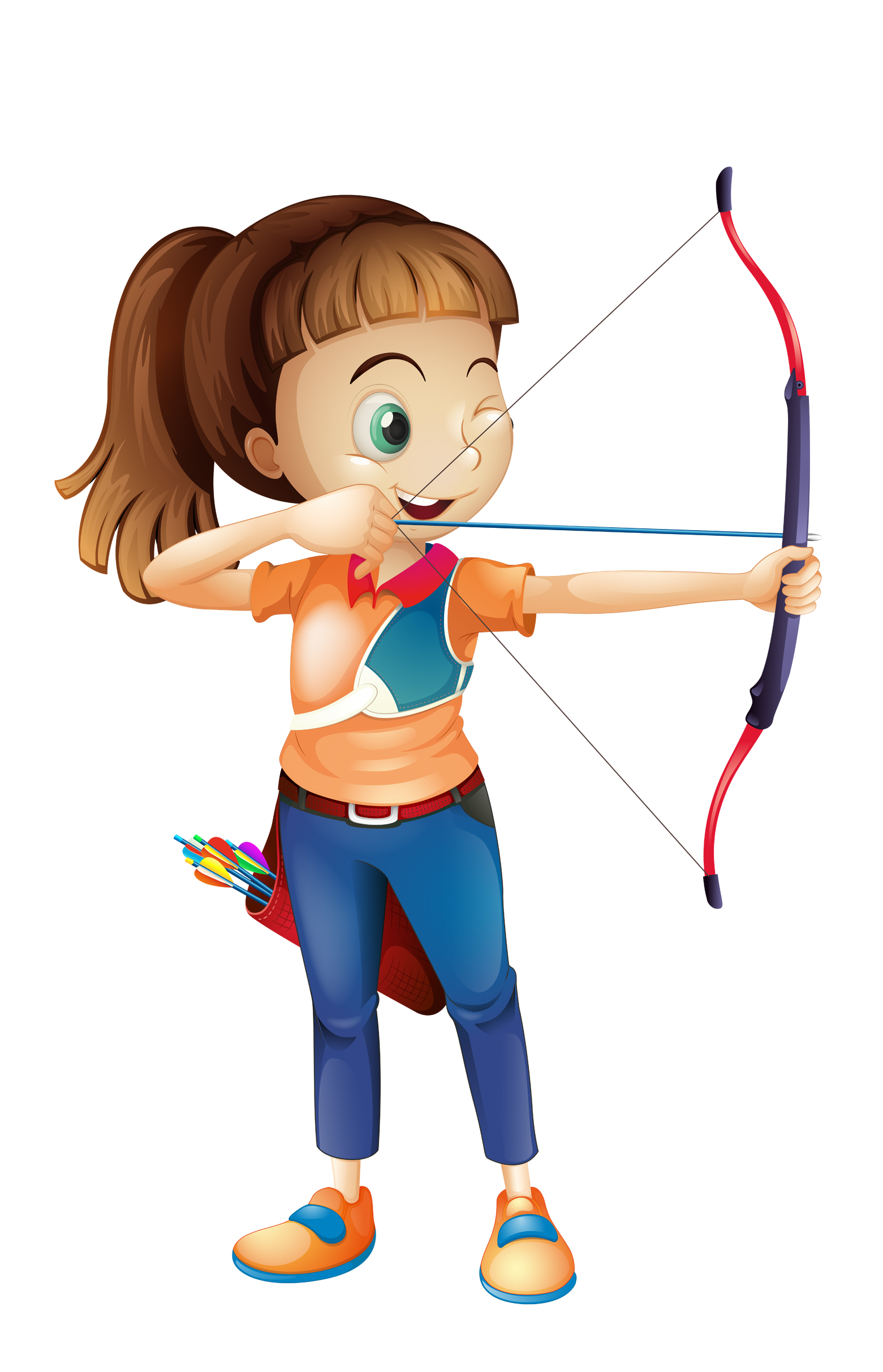 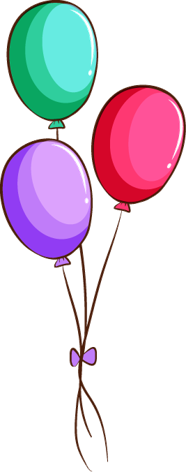 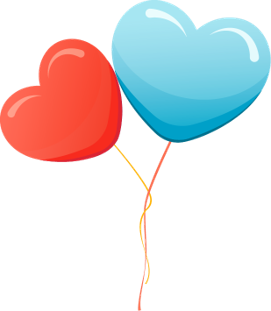 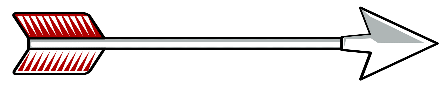 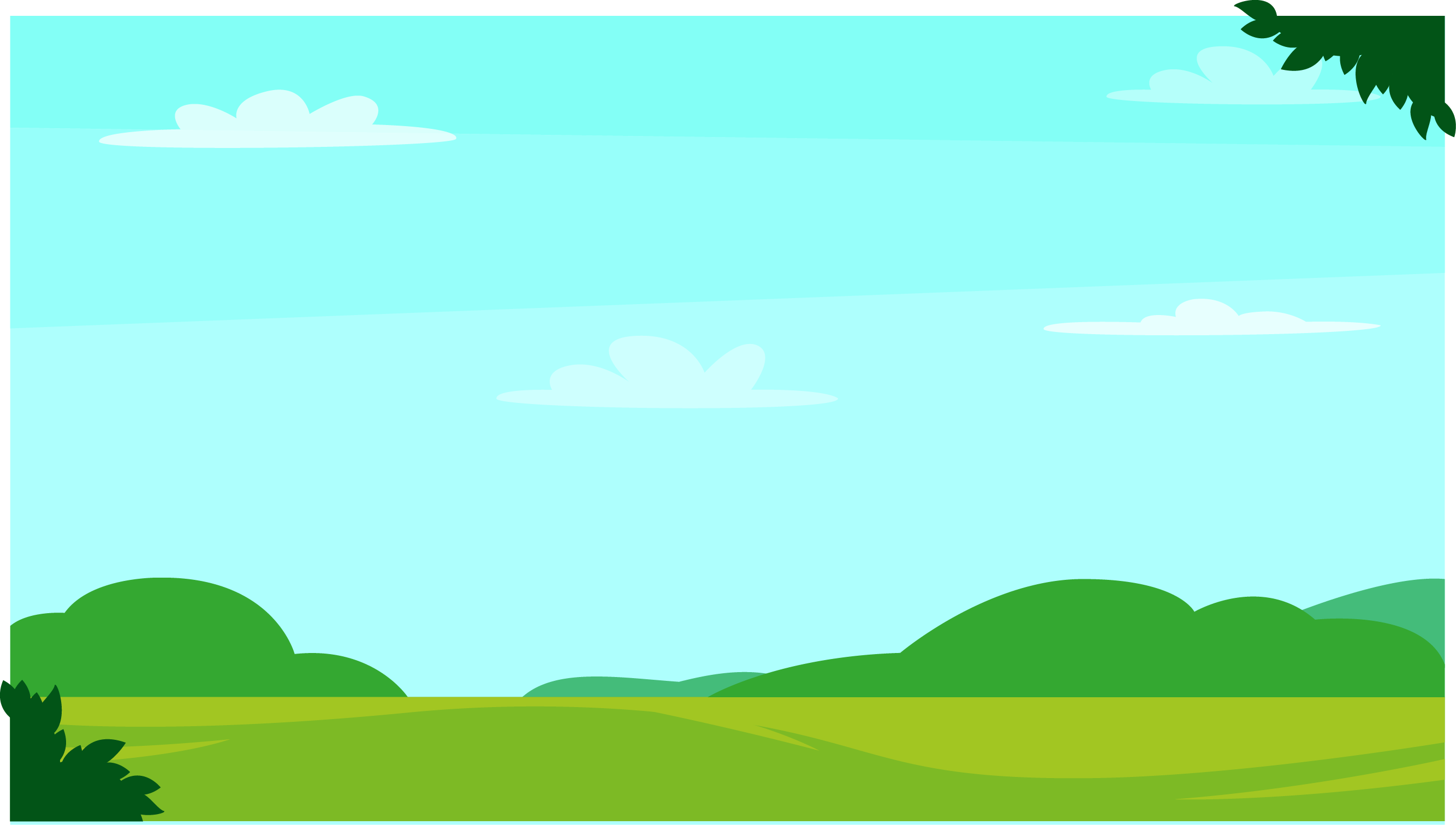 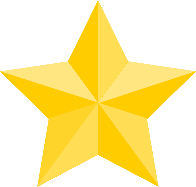 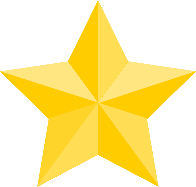 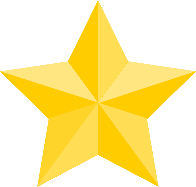 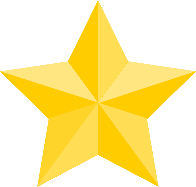 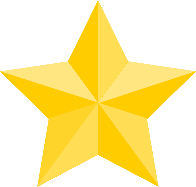 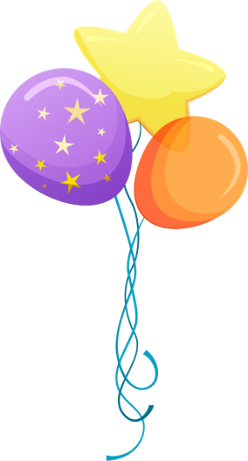 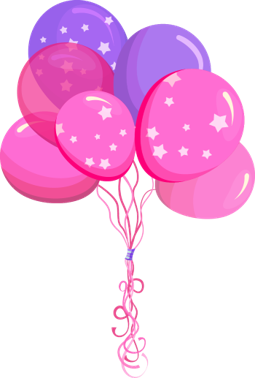 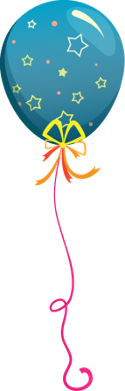 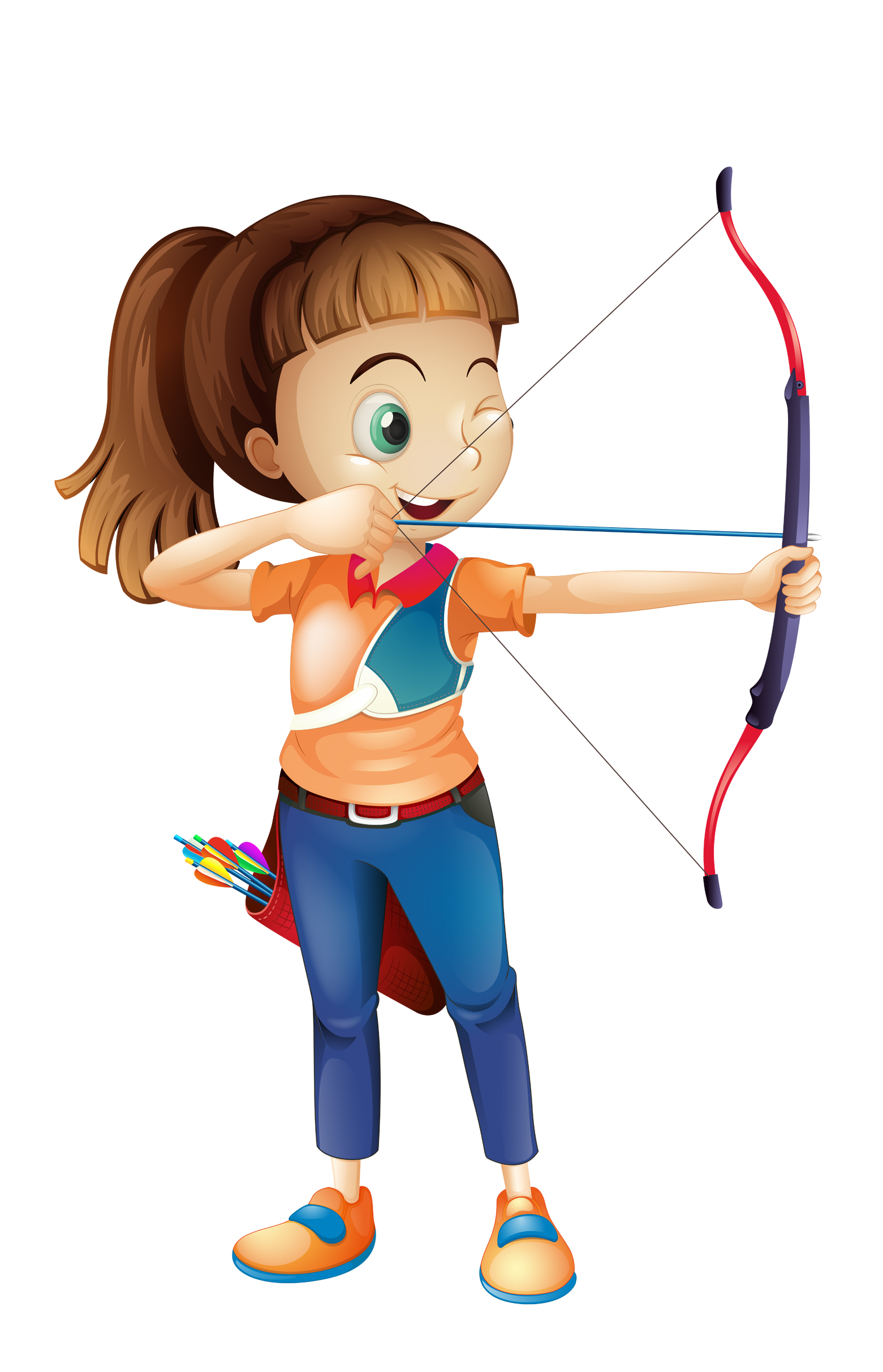 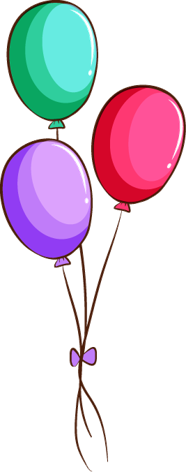 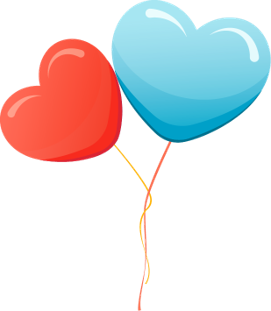 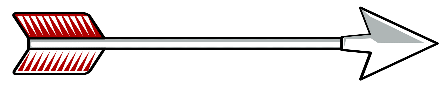 [Speaker Notes: Bấm chum bóng bất kỳ tới câu hỏi, trả lời xong bấm quả bóng bay trái tim để quay về, xong bấm mũi tên xanh tới bài học]
0 X 9 = ?
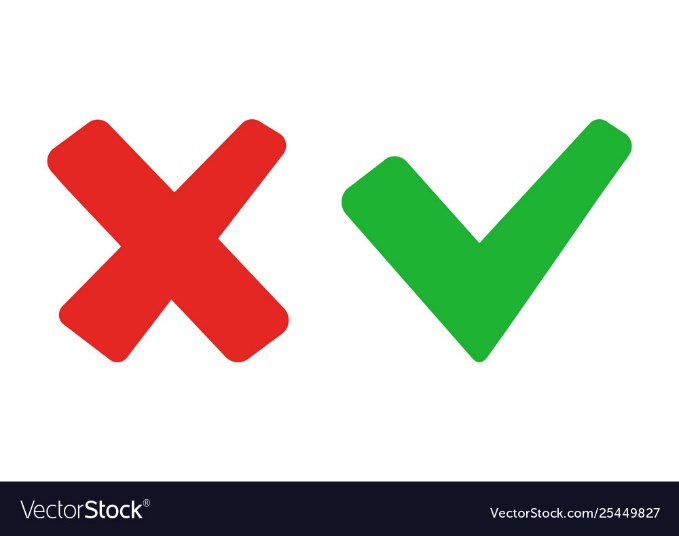 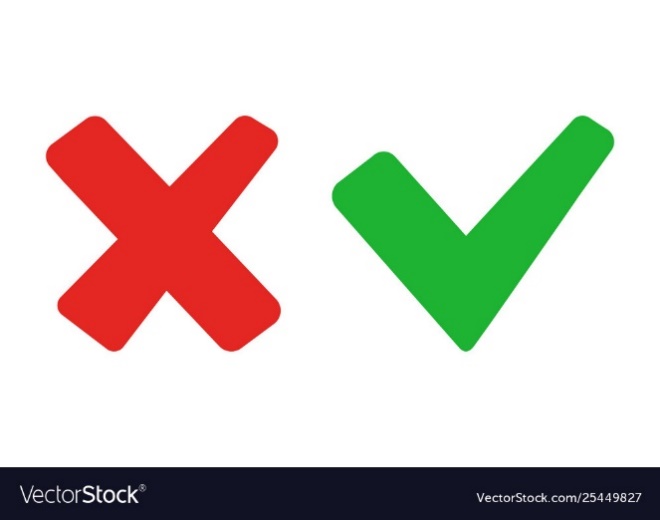 B. 0
A. 9
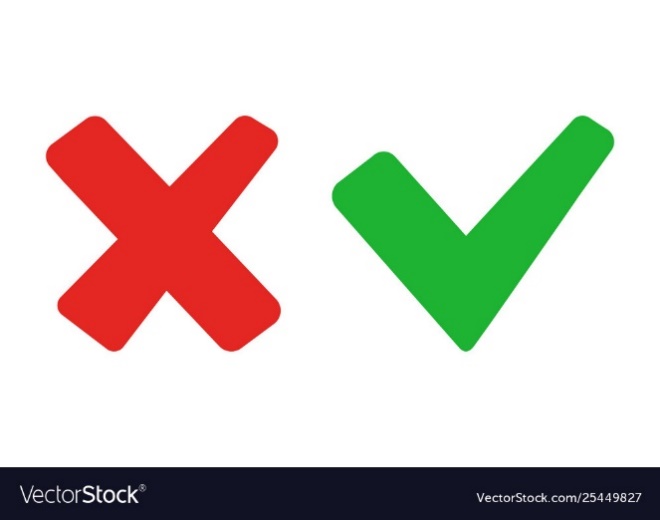 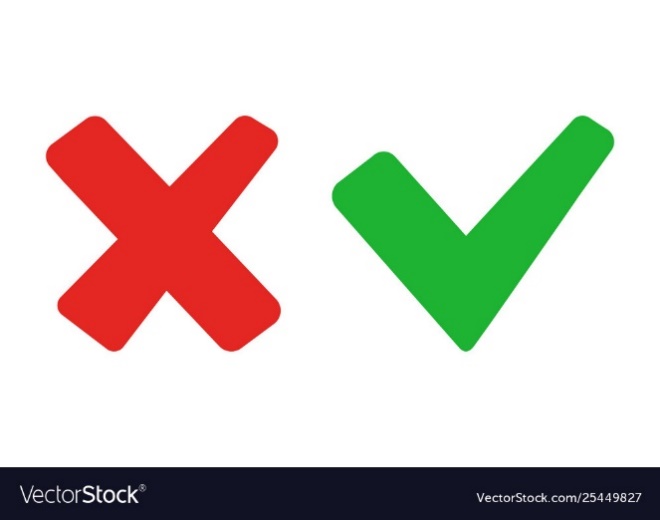 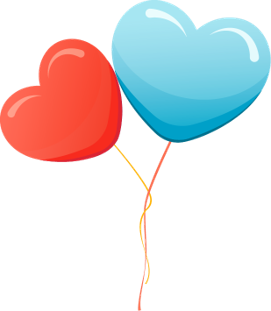 C. 90
D. Chính số đó
1 x 9 = ?
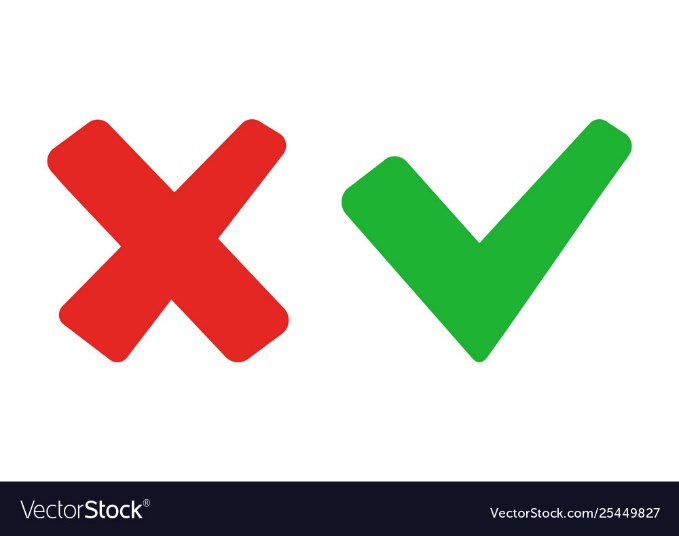 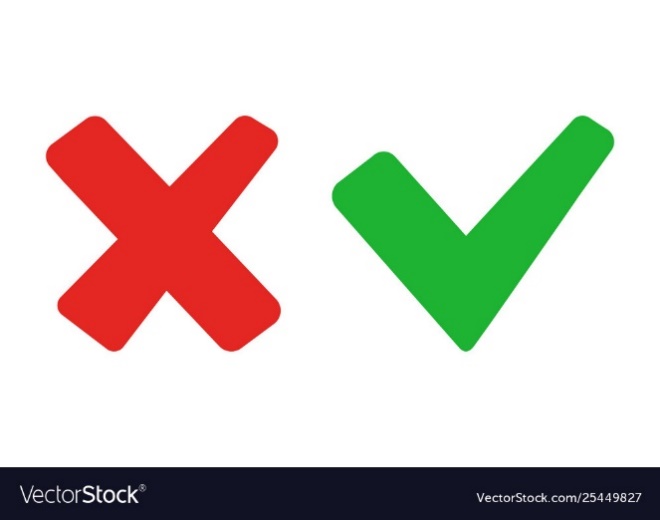 B. 9
A. 0
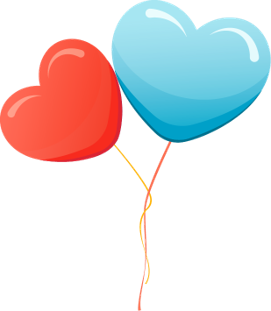 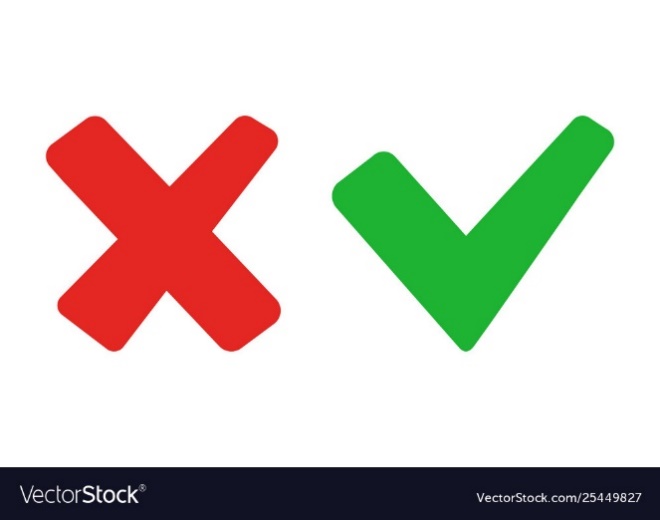 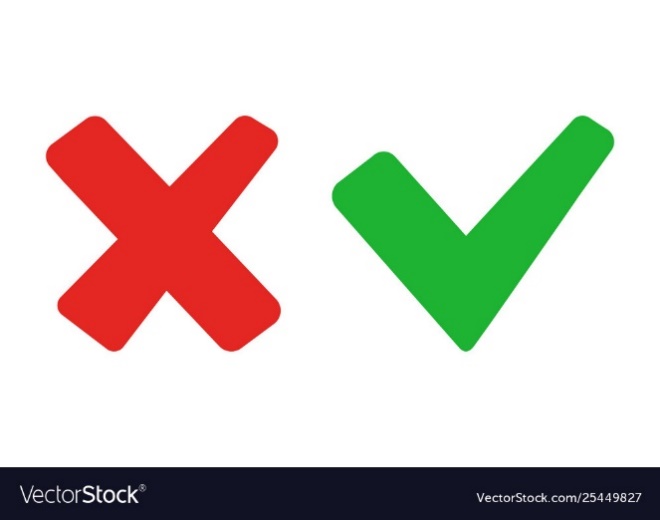 C. 10
D. 19
11 gấp lên 9 lần được:
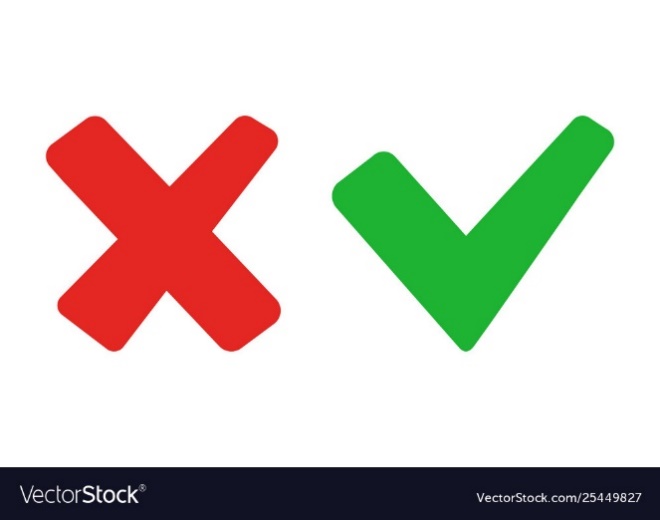 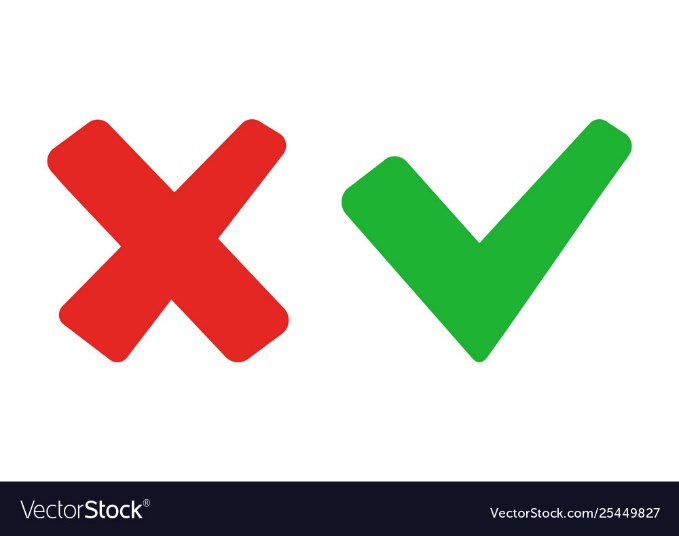 B. 119
A. 99
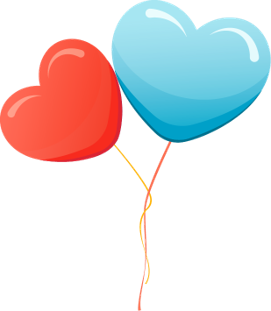 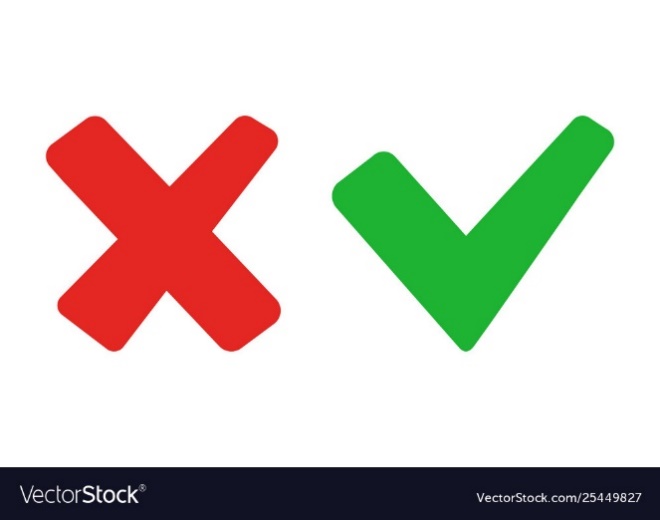 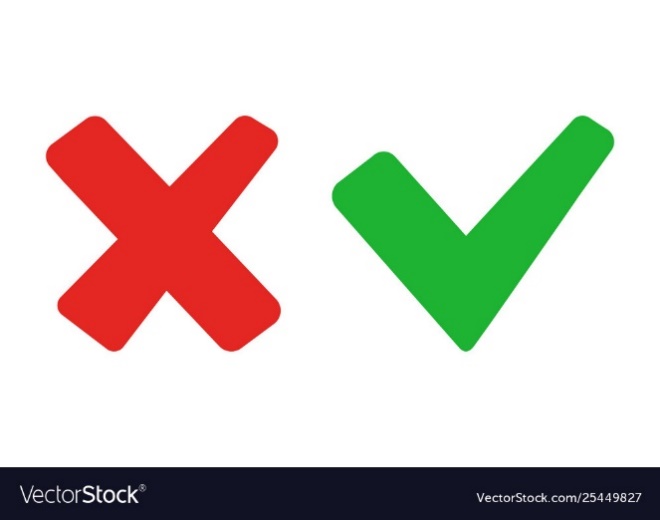 C. 22
D. 110
72 giảm đi 9 lần được:
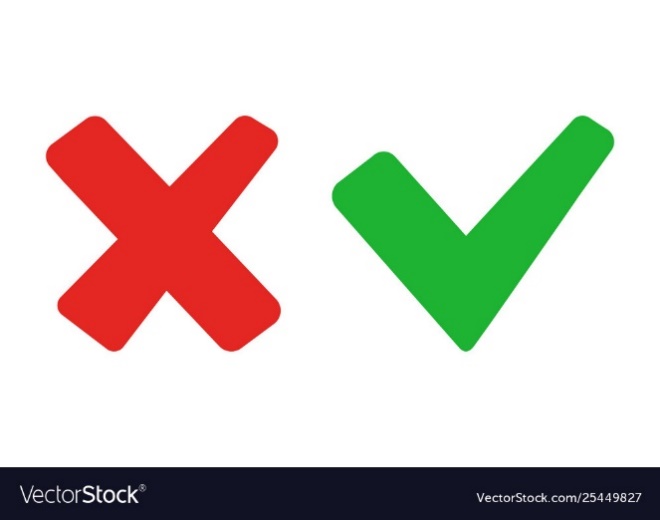 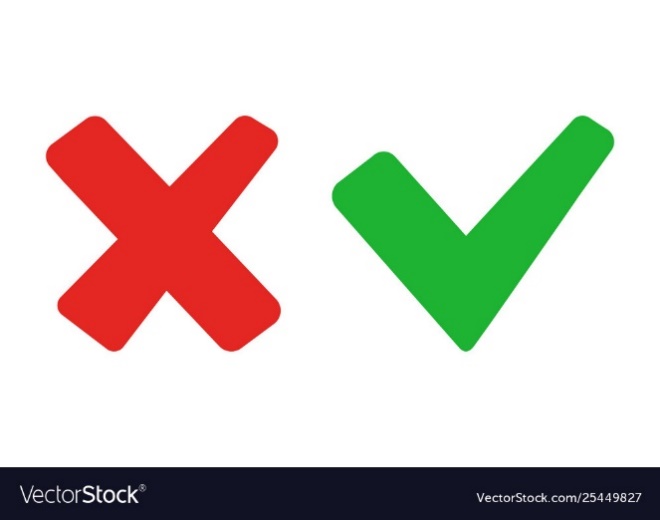 C. 9
A. 7
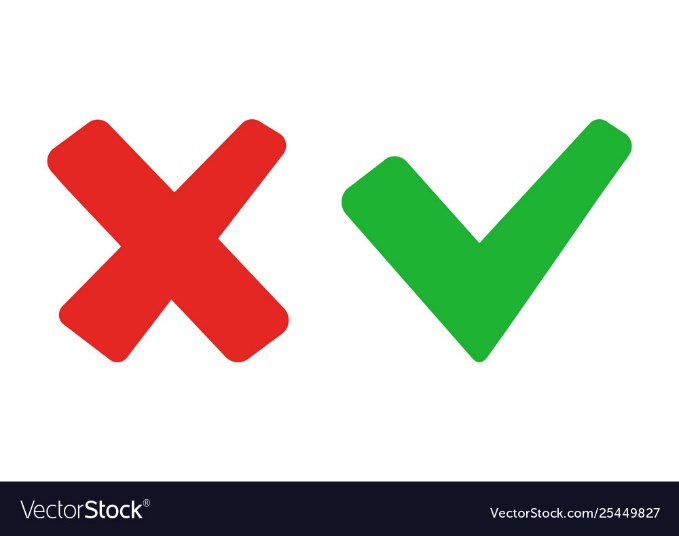 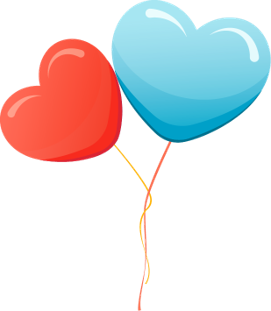 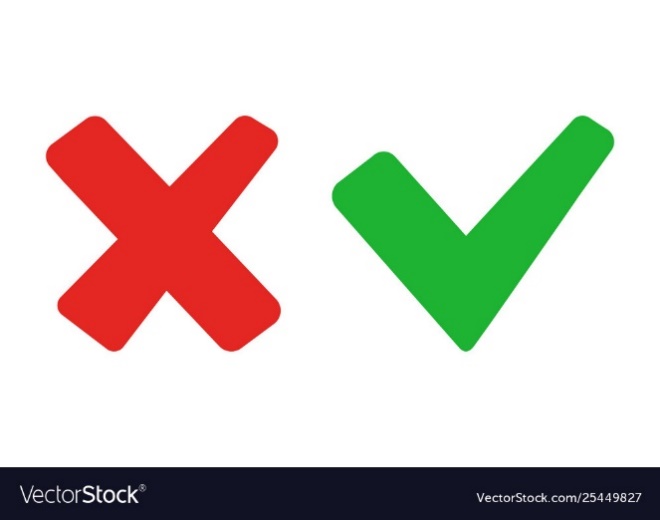 C. 8
D. 10
54 : 9 = ?
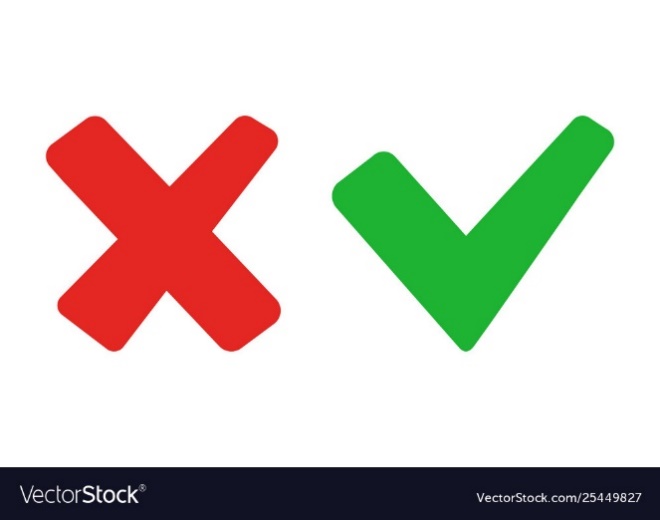 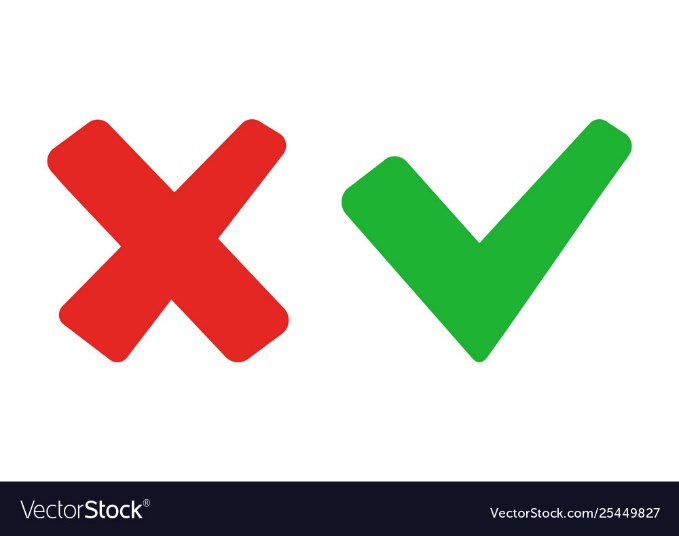 B. 8
A. 6
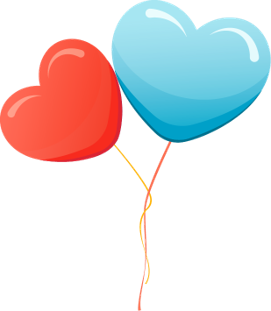 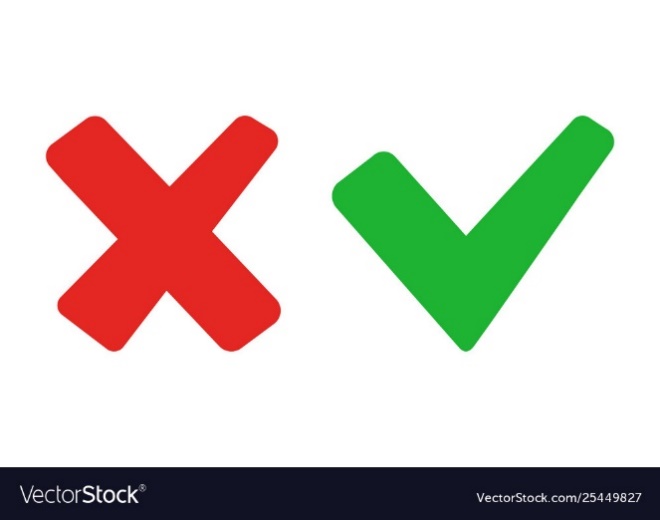 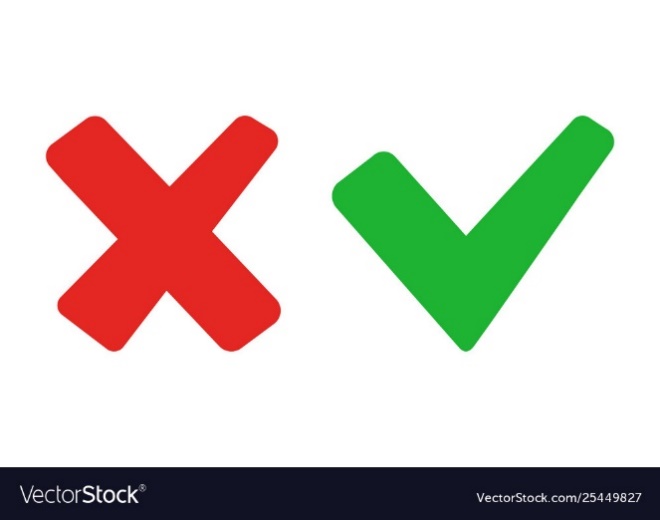 C. 7
D. 9
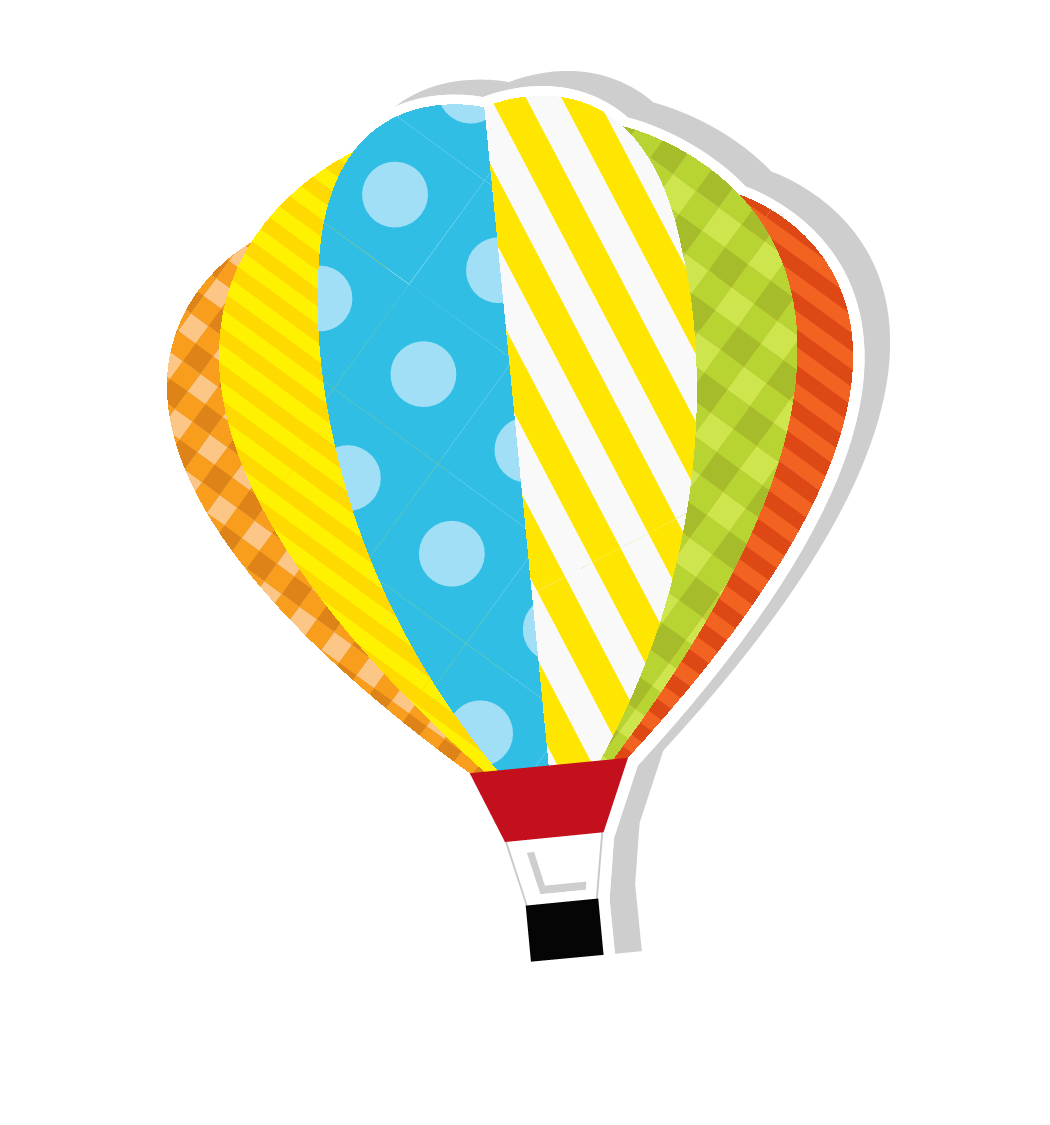 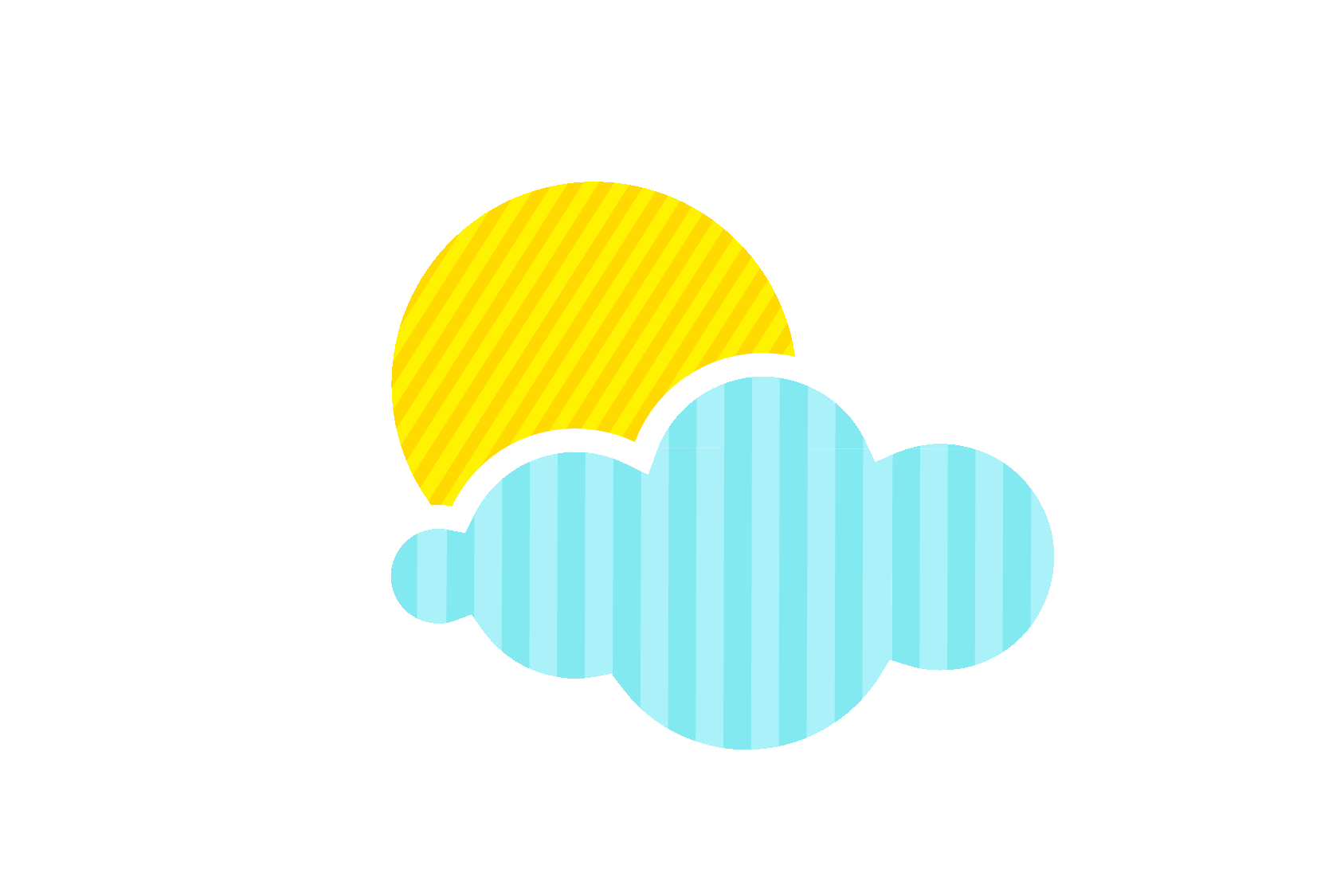 Thứ … ngày … tháng … năm …
Toán 
Em làm được những gì?
Tiết 1
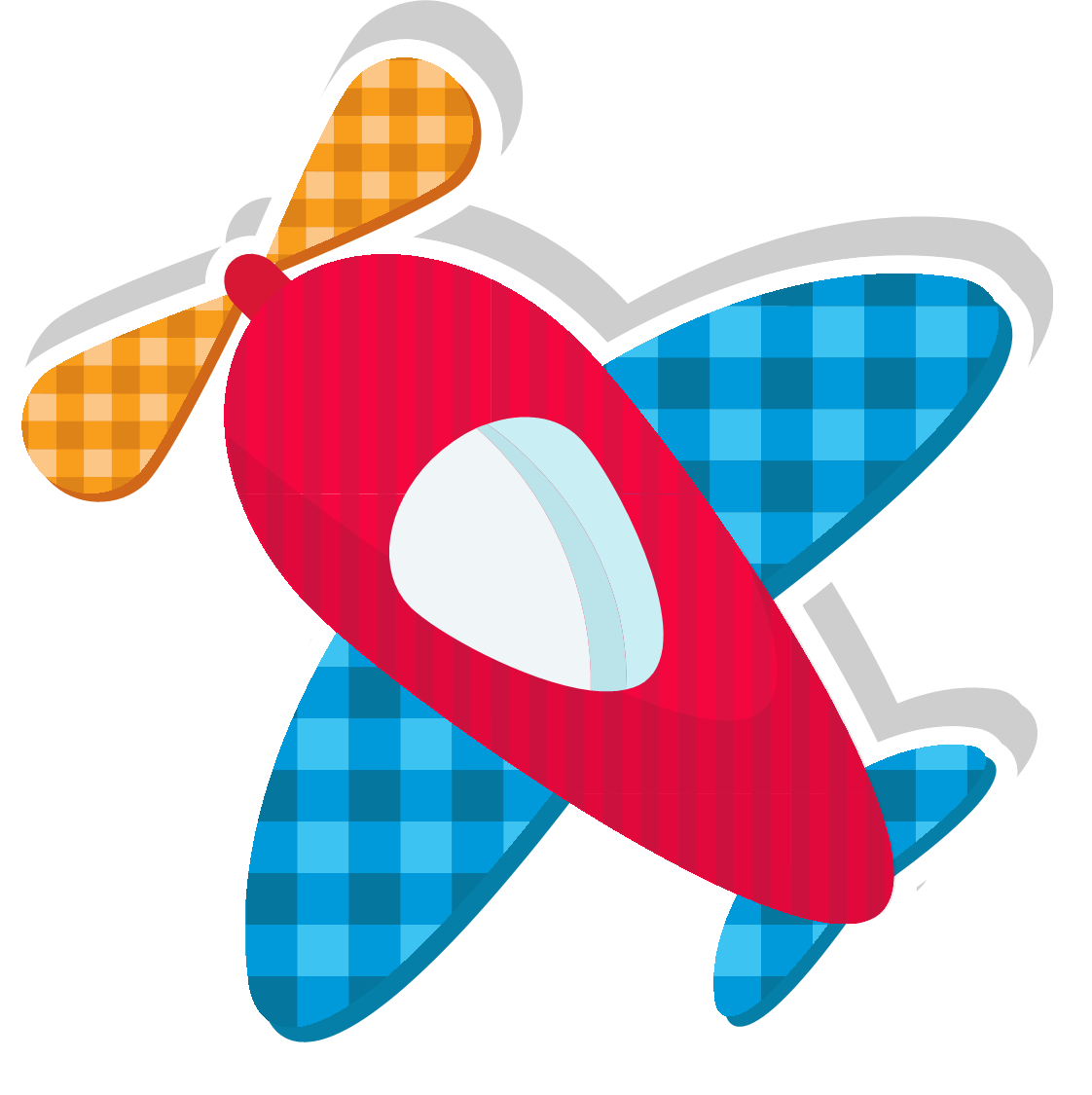 a) Hoàn thiện bảng nhân sau.
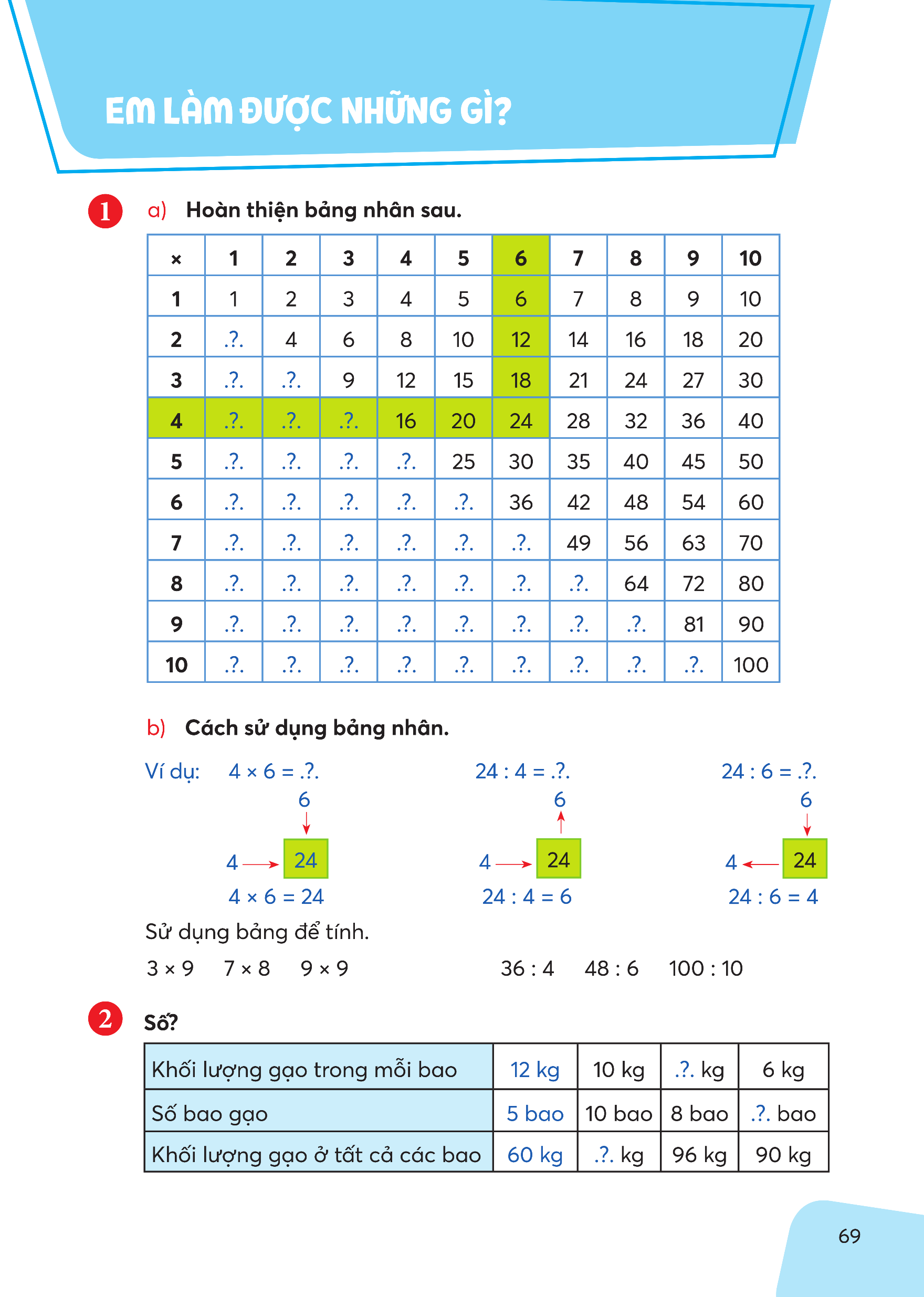 1
2
6
3
12
4
8
15
20
5
10
30
12
24
6
18
42
35
14
21
28
7
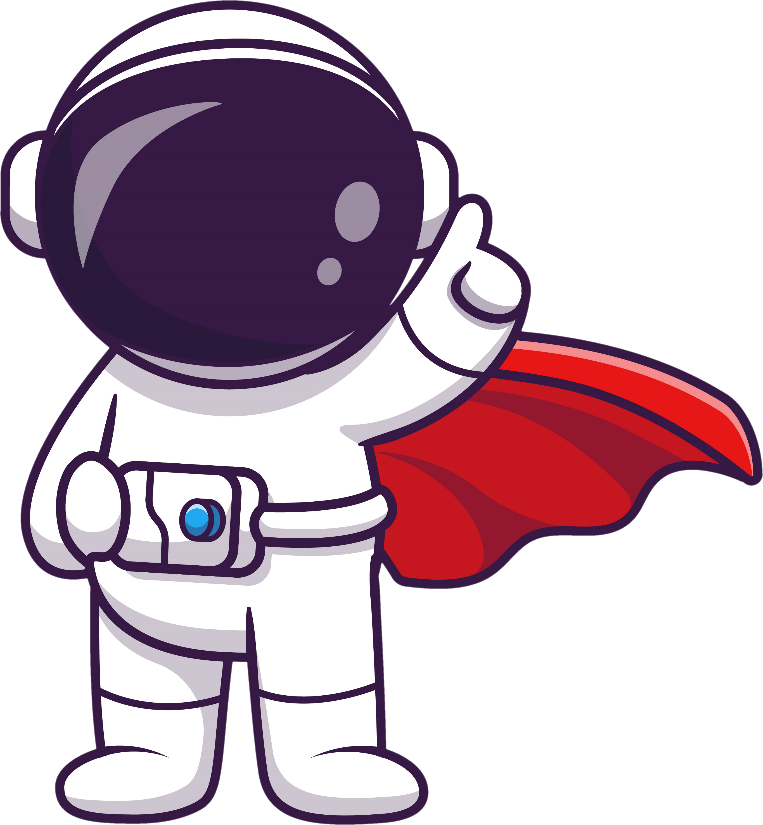 48
40
56
16
24
32
8
54
45
63
18
27
36
9
72
60
50
70
90
20
30
40
10
80
b) Cách sử dụng bảng nhân.
Ví dụ:
4 x 6 = ?
24 : 4 = ?
24 : 6 = ?
6
6
6
4
24
4
4
24
24
4 x 6 = 24
24 : 4 = 6
24 : 6 = 4
Sử dụng bảng để tính
36 : 4     48 : 6     100 : 10
3 x 9     7 x 8     9 x 9
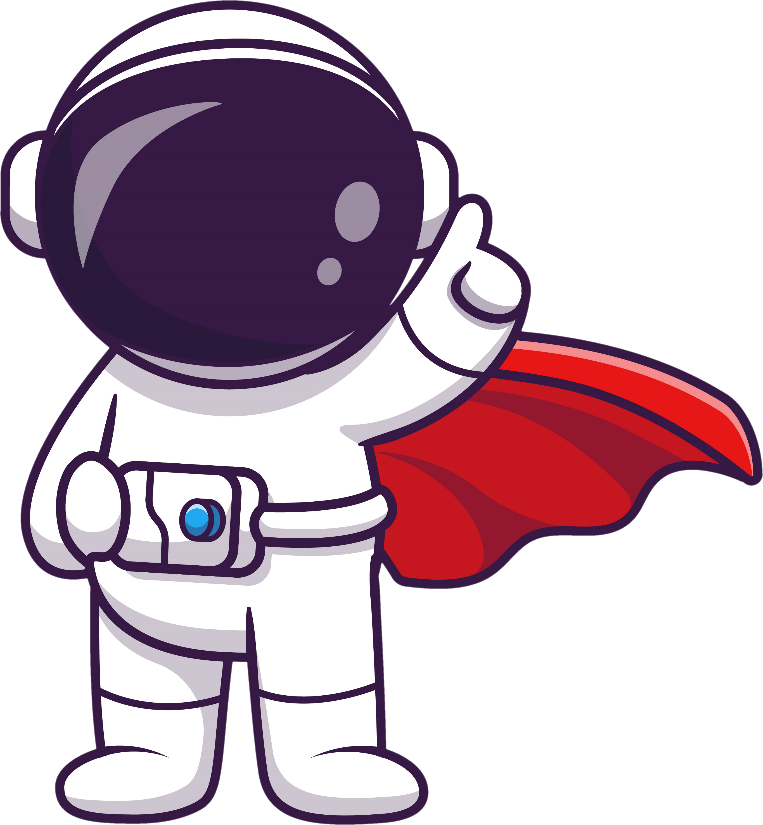 Sử dụng bảng để tính
36 : 4
= 9
= 27
3 x 9
48 : 6
7 x 8
= 8
= 56
= 81
9 x 9
100 : 10
= 10
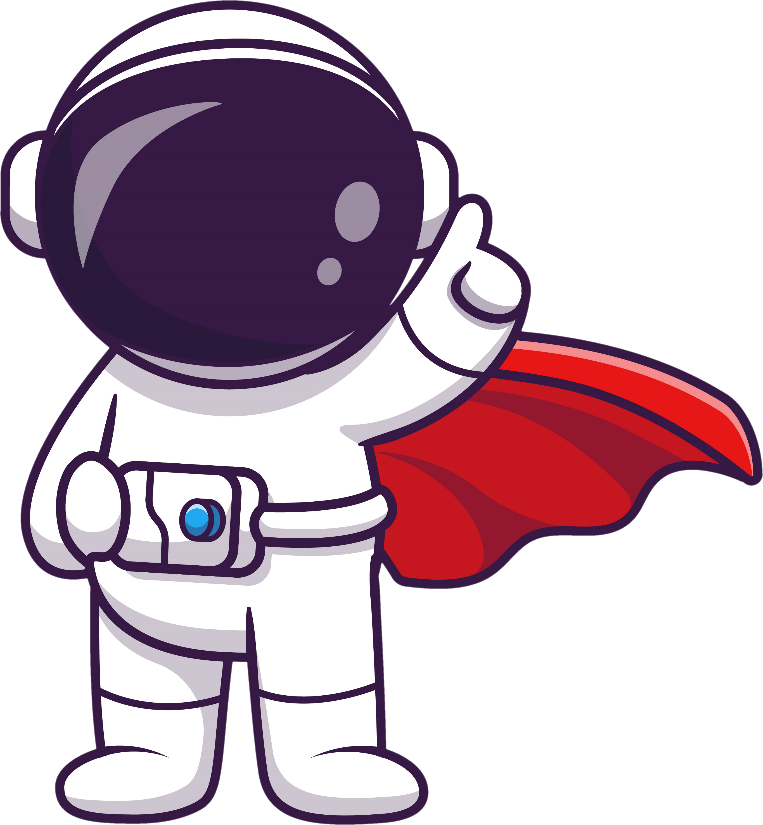 Số ?
2
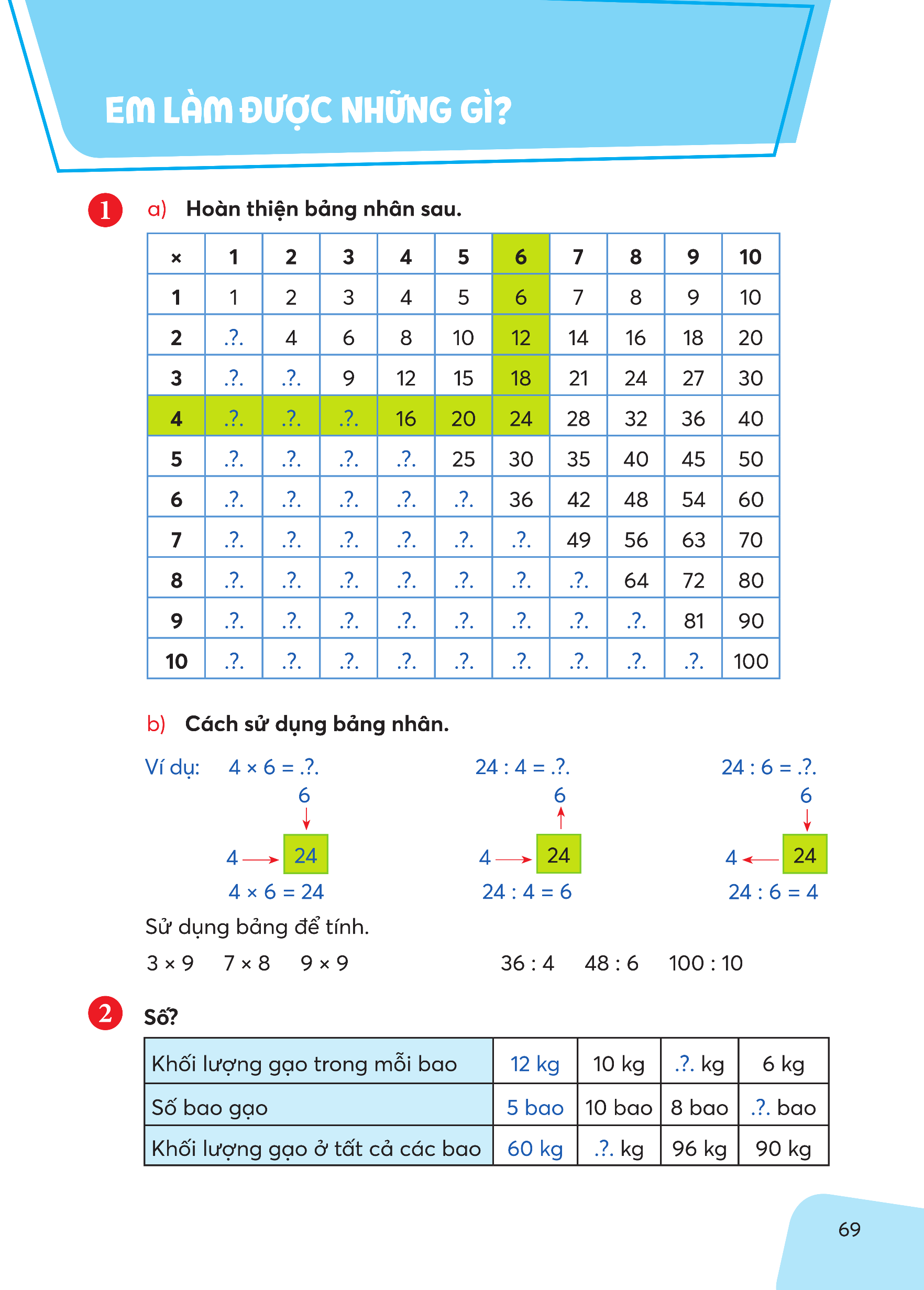 12 kg
15 bao
100 kg
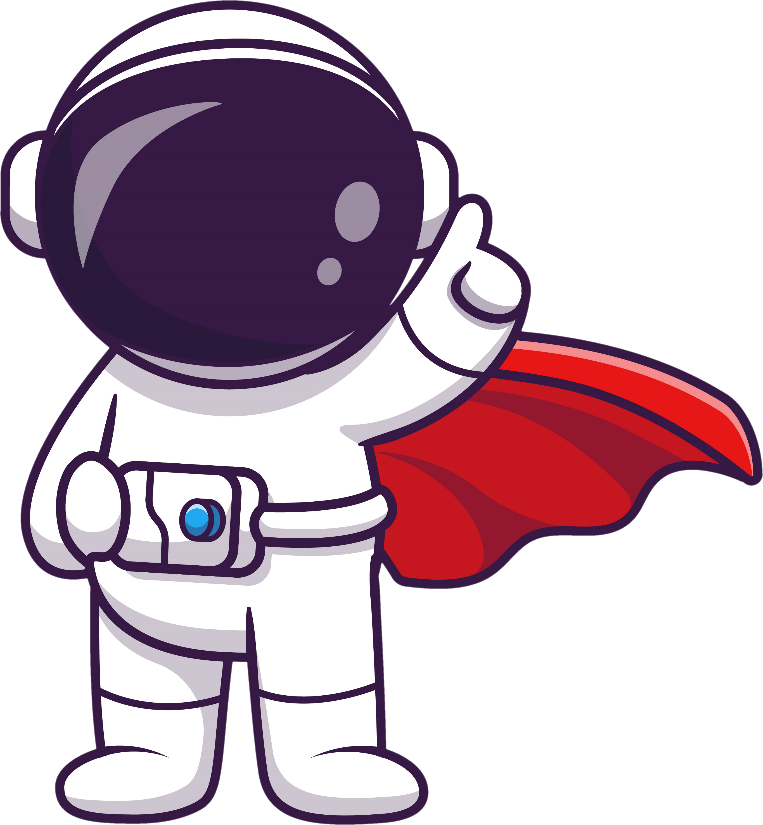 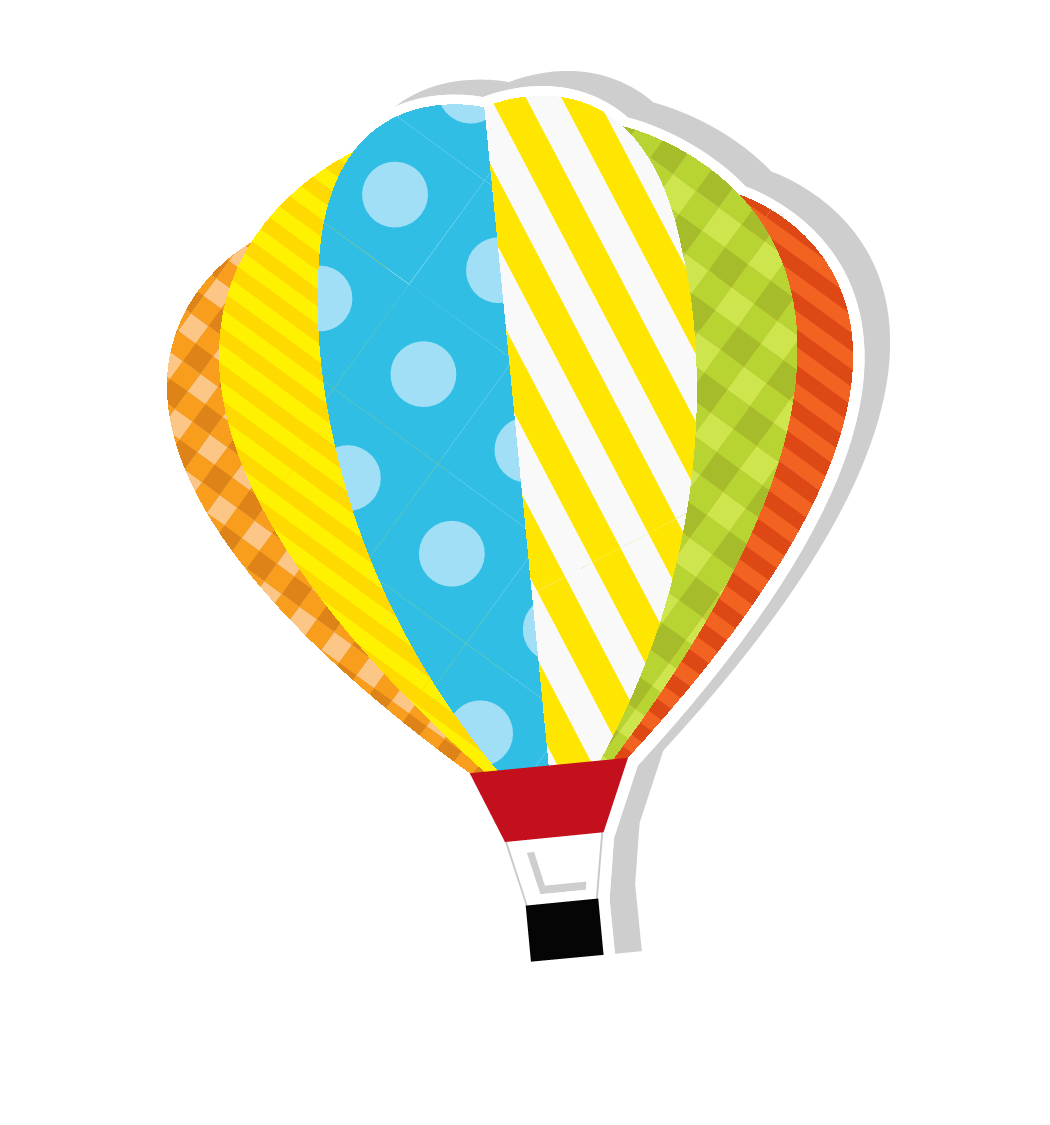 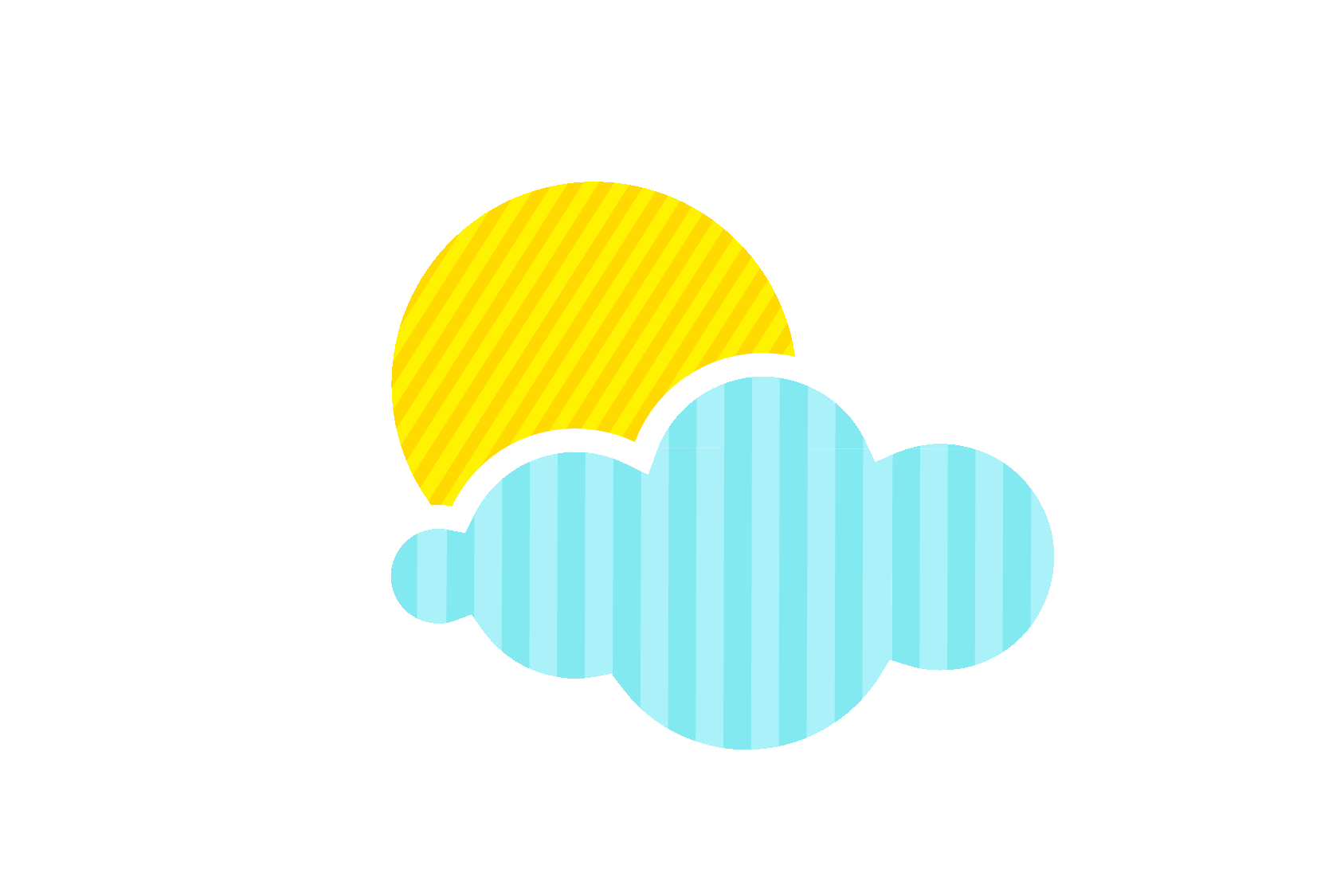 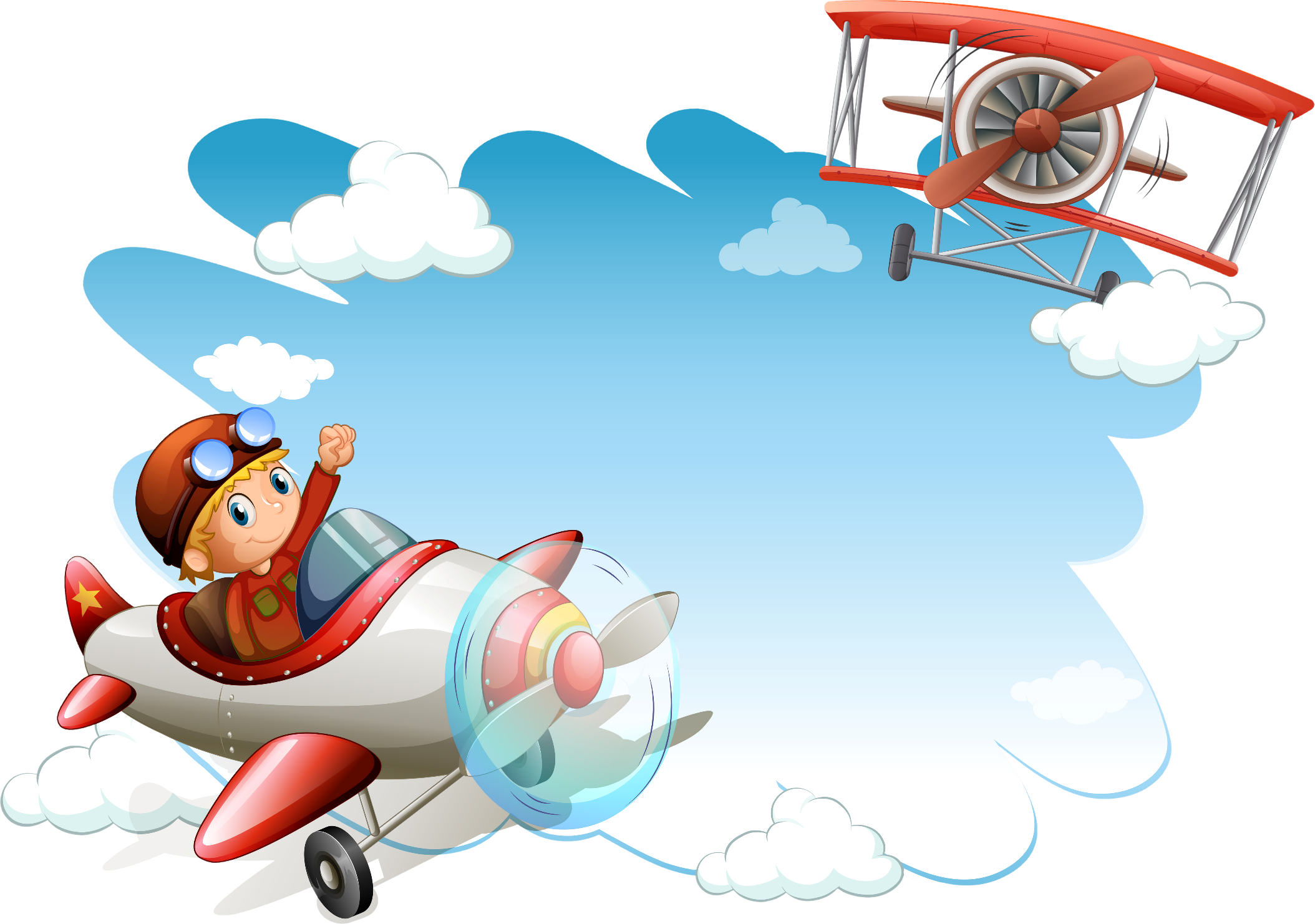 Củng 
cố
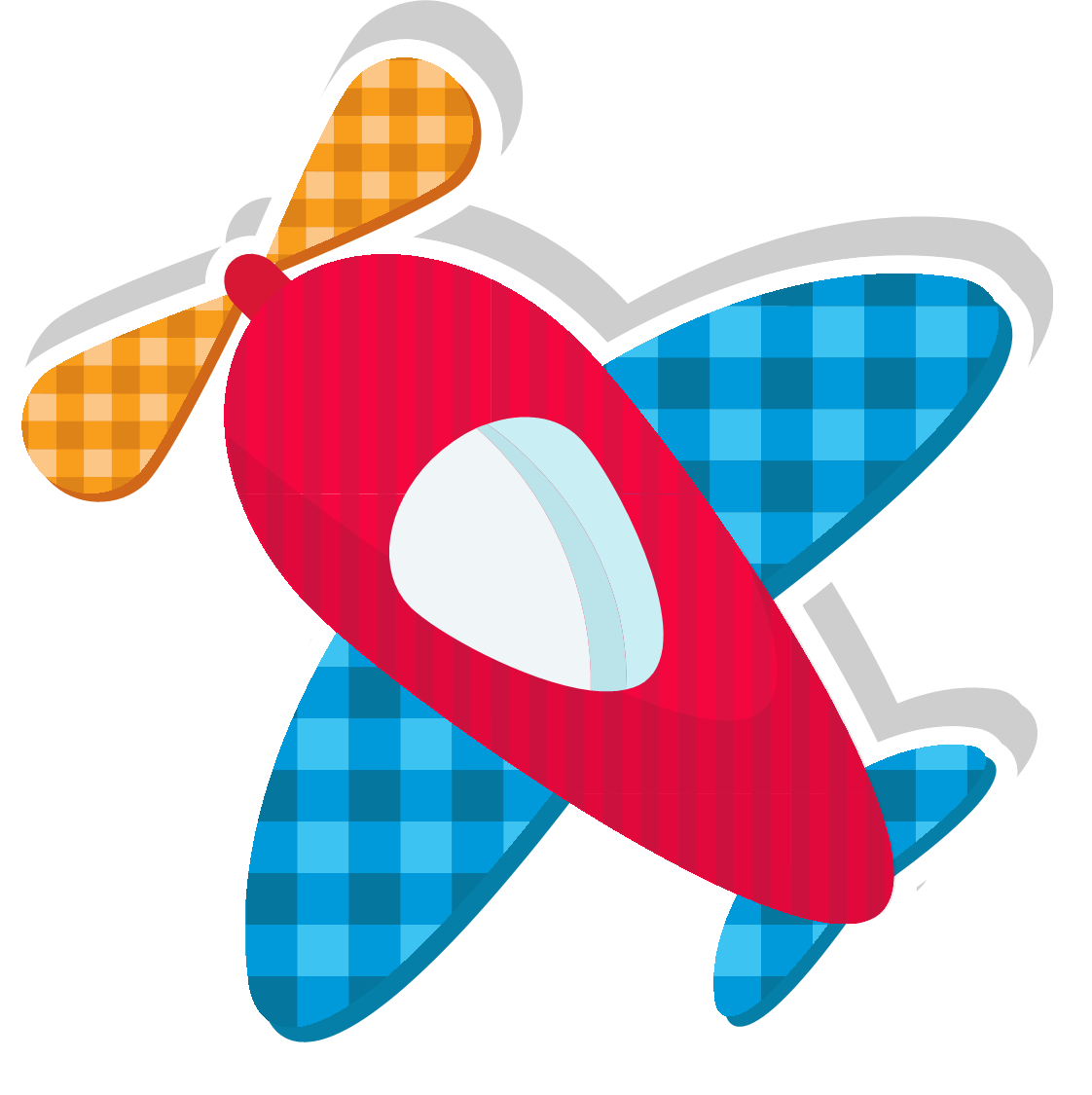 Sưu tầm máy bay
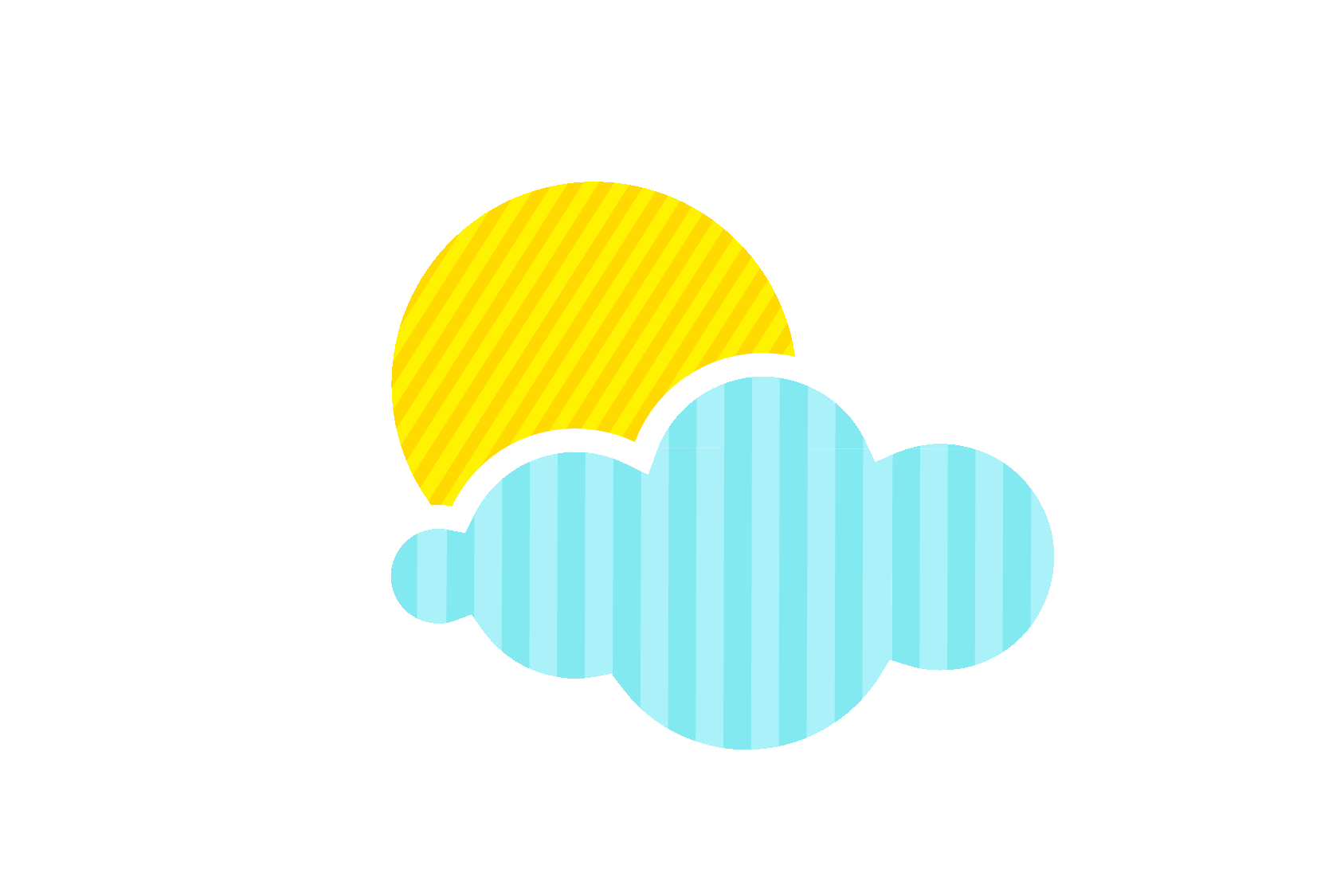 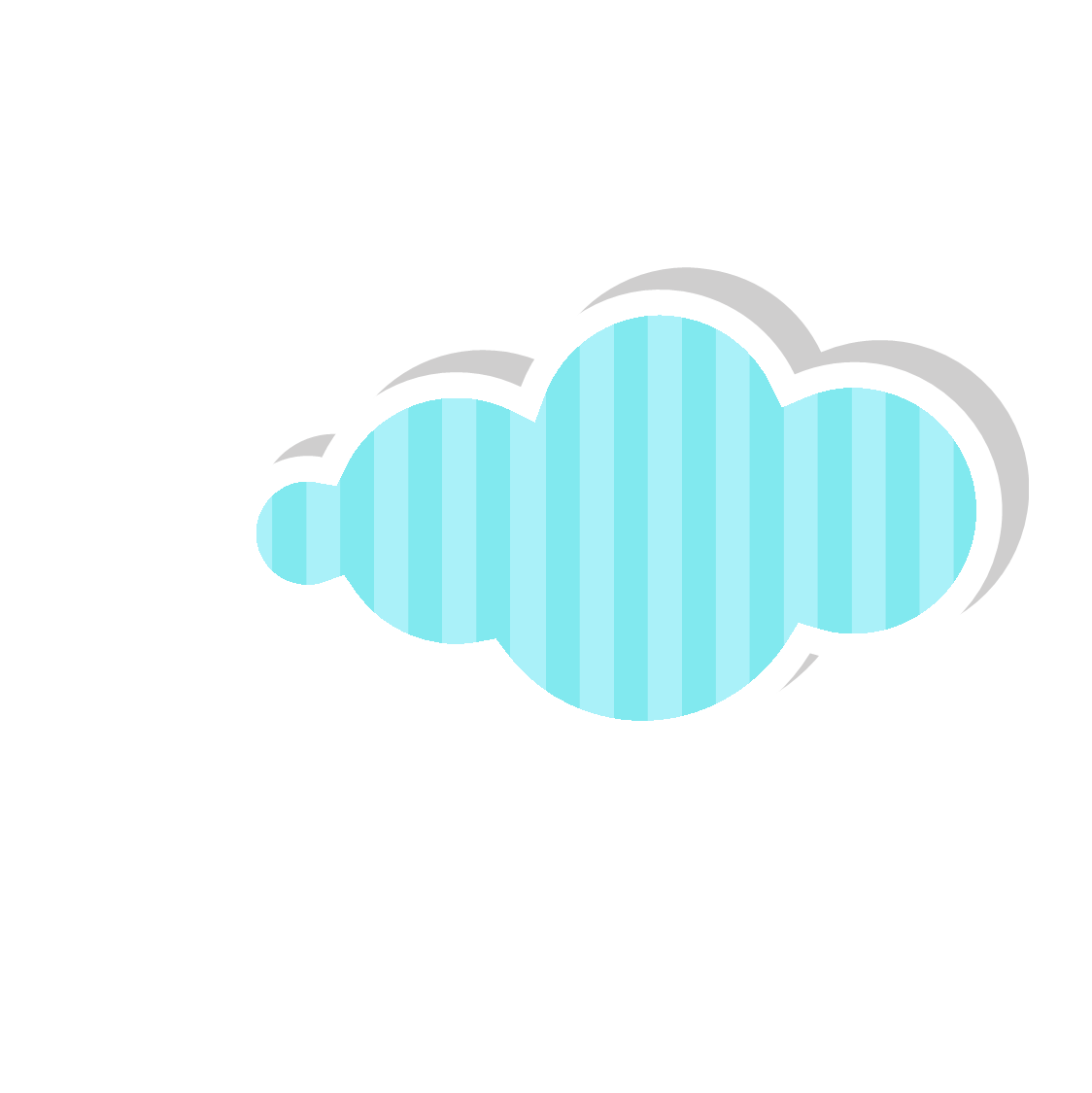 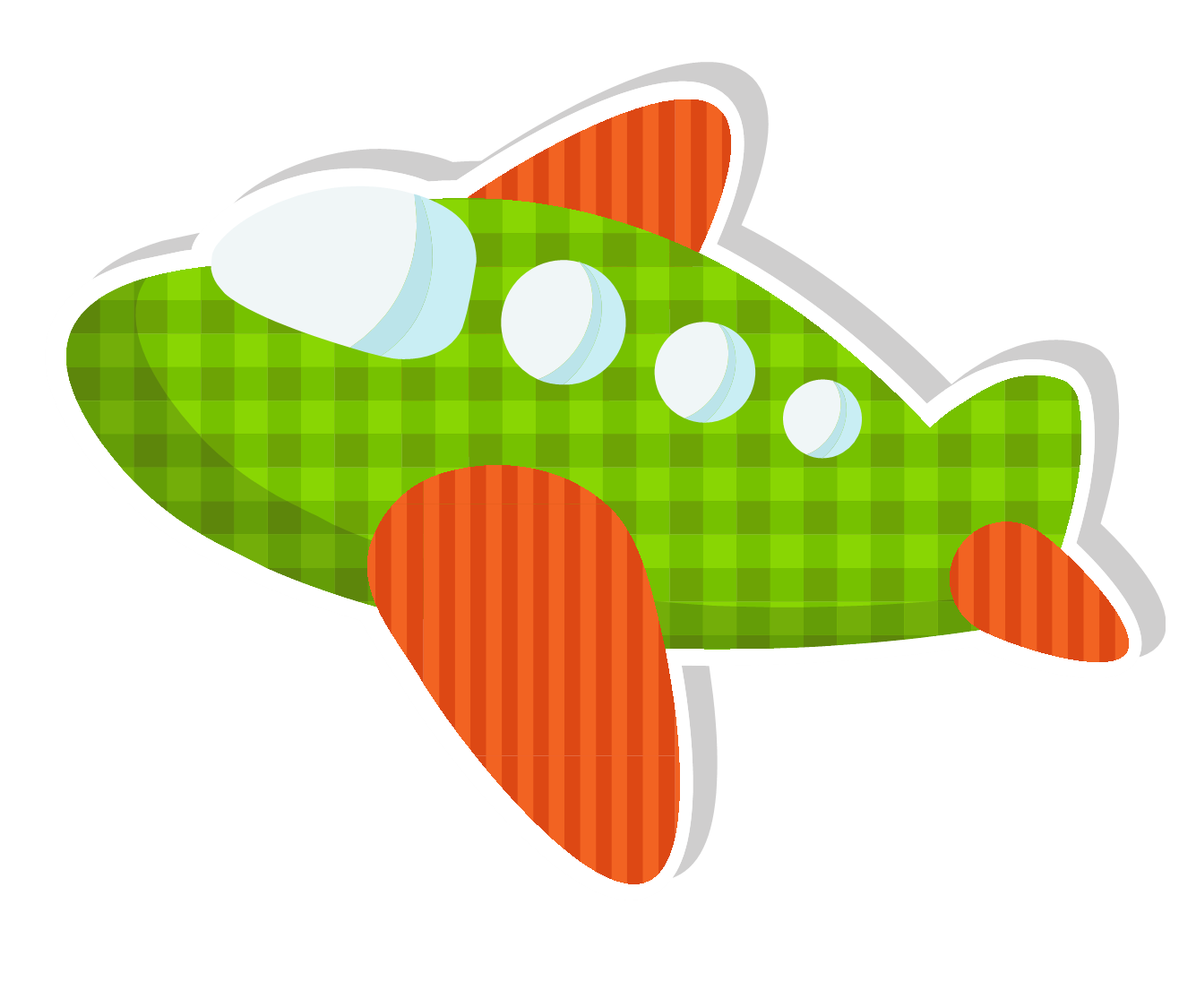 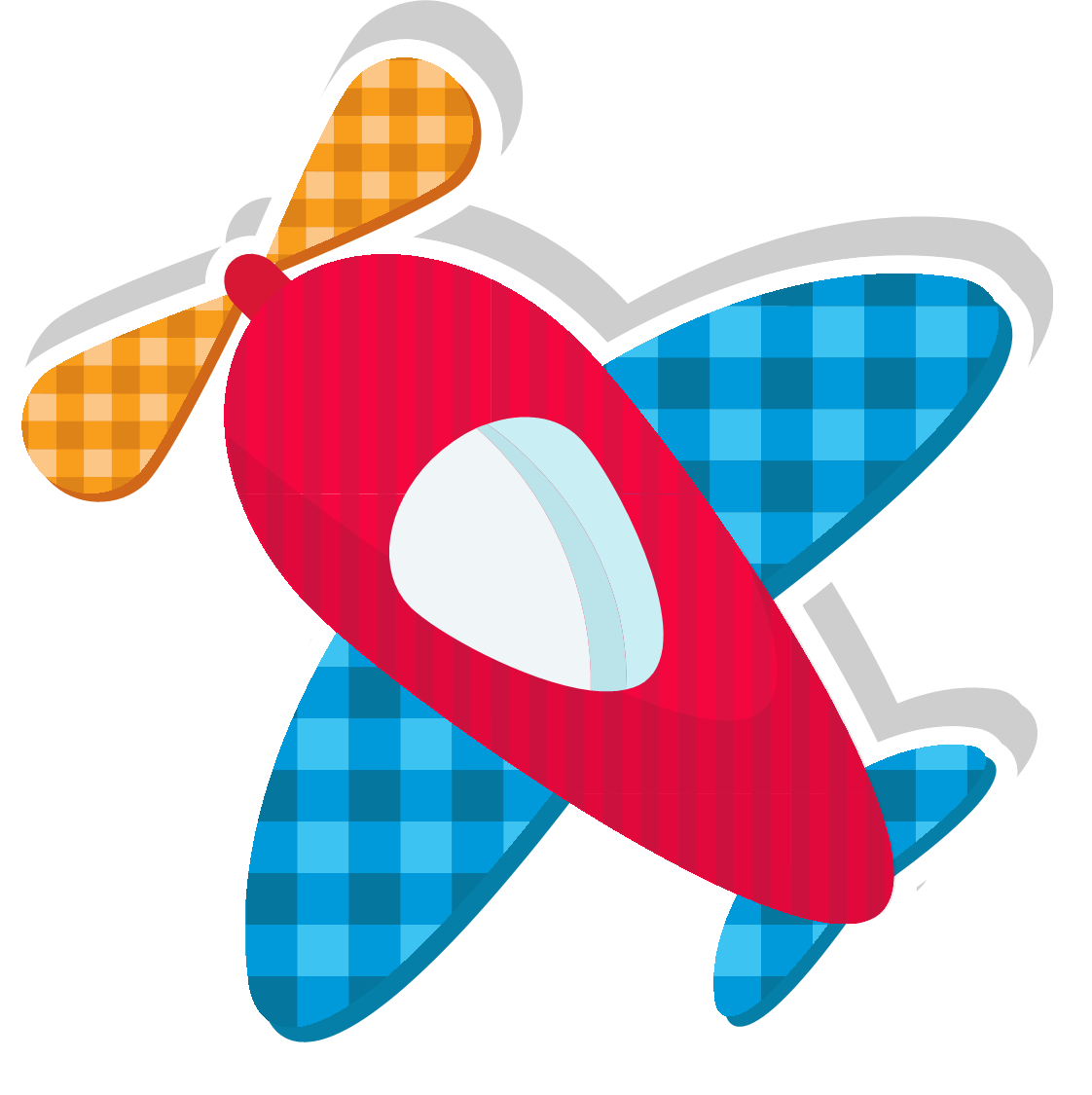 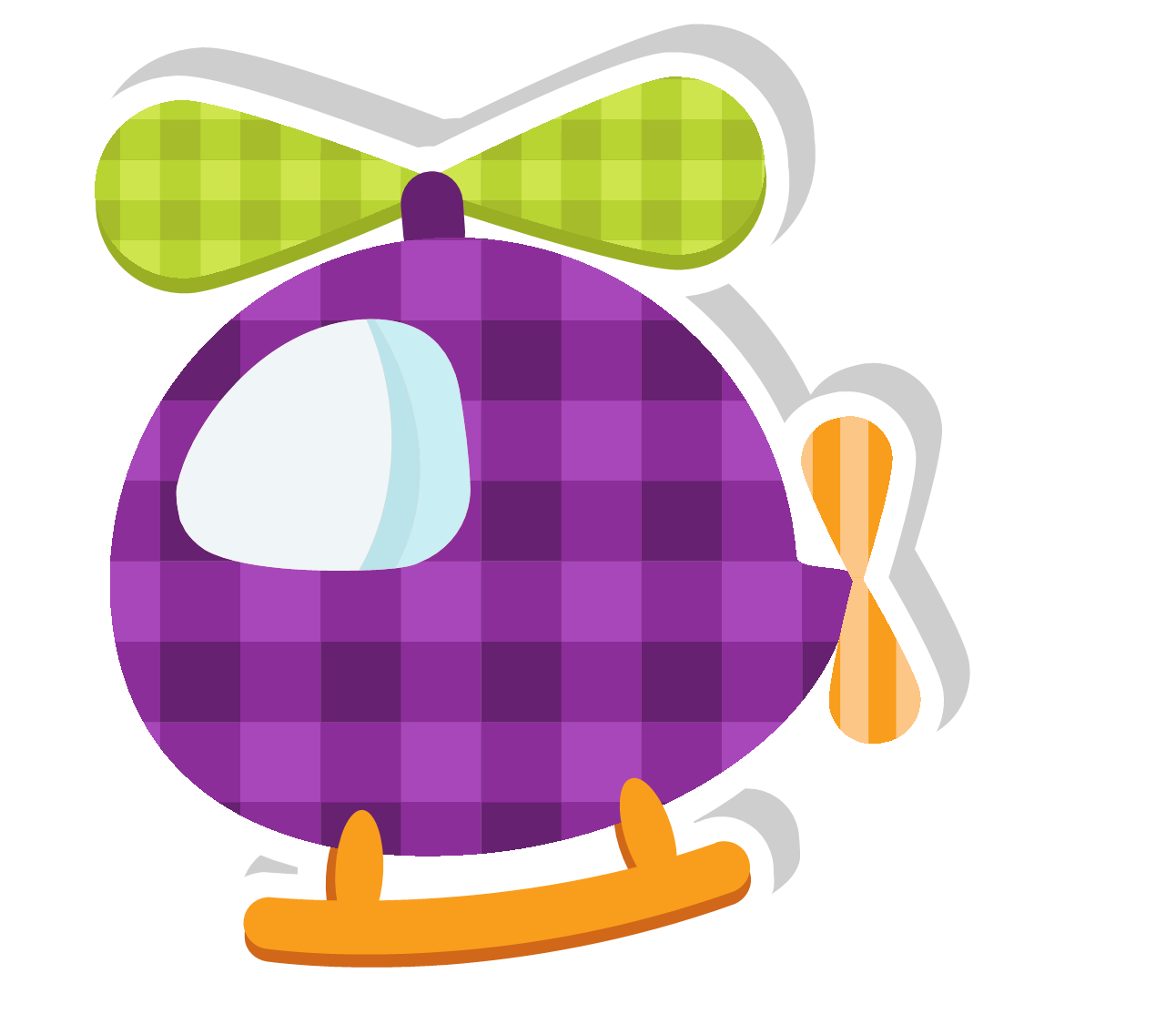 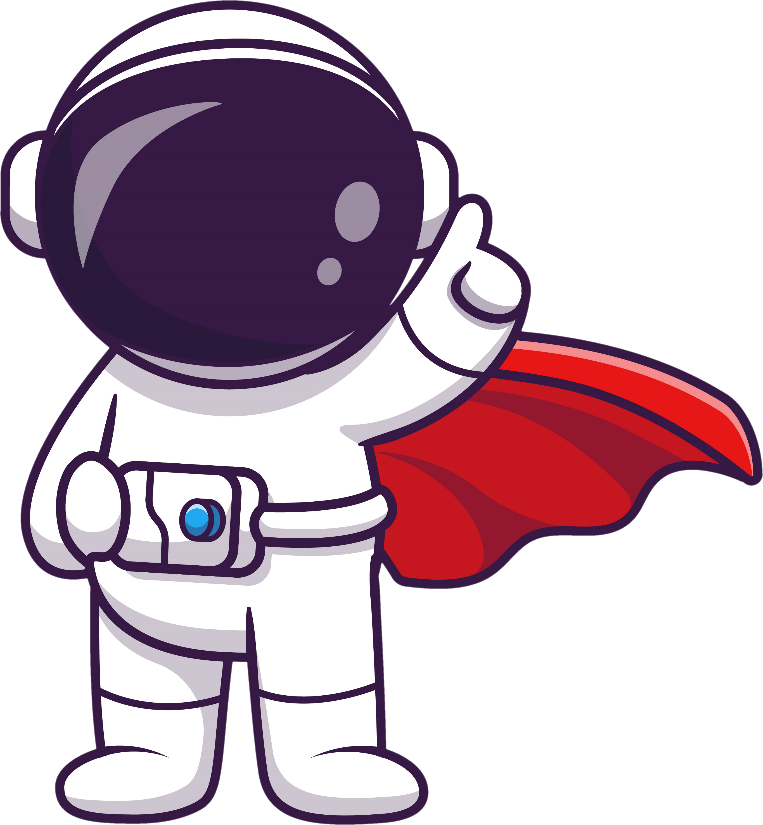 Chú phi hành gia muốn sưu tầm 3 loại máy bay trên. Các em hãy giúp chú vượt qua 3 thử thách để có thể sưu tầm được máy bay nhé!
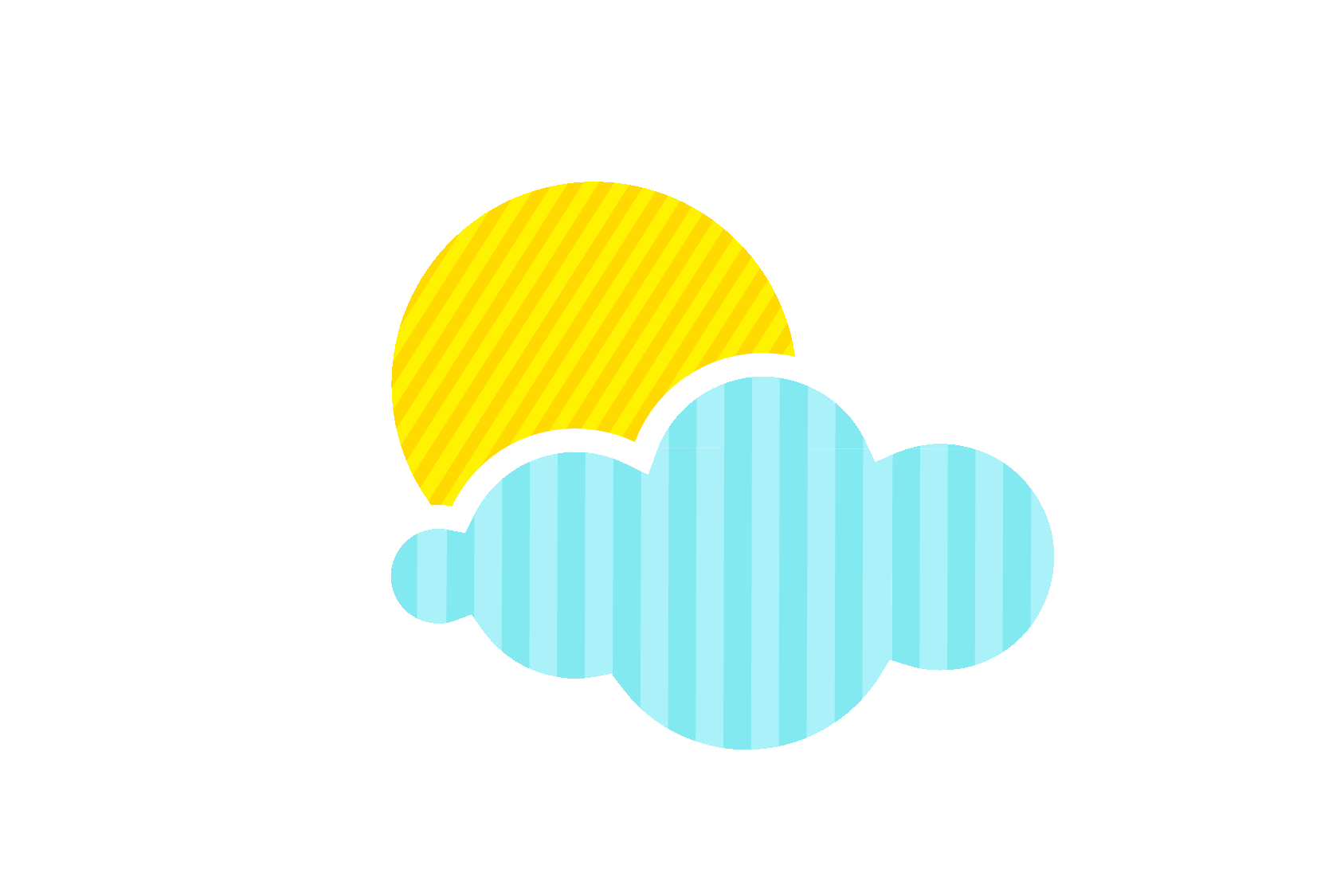 3 x 7 = ?
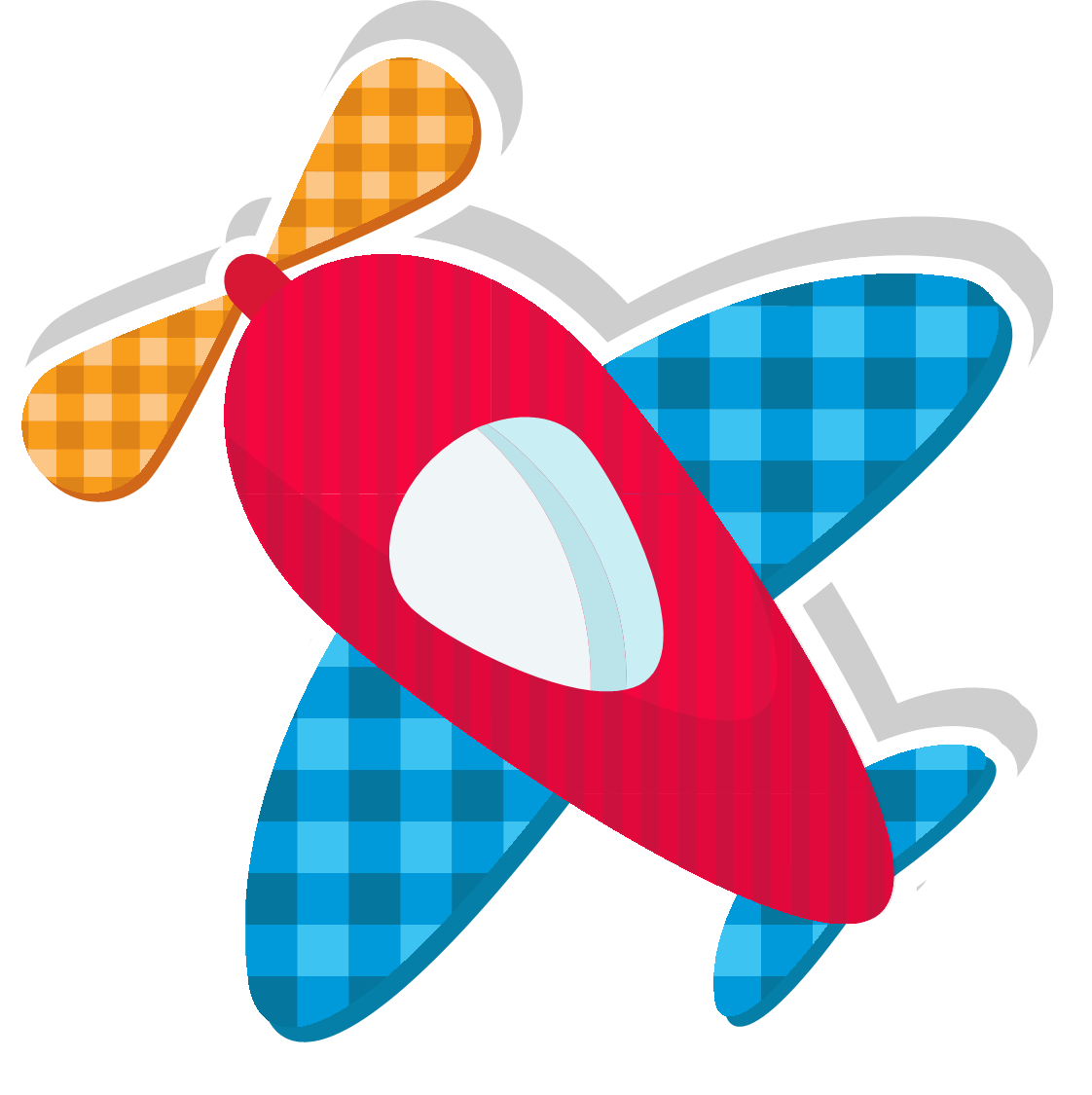 3 x 7 = 21
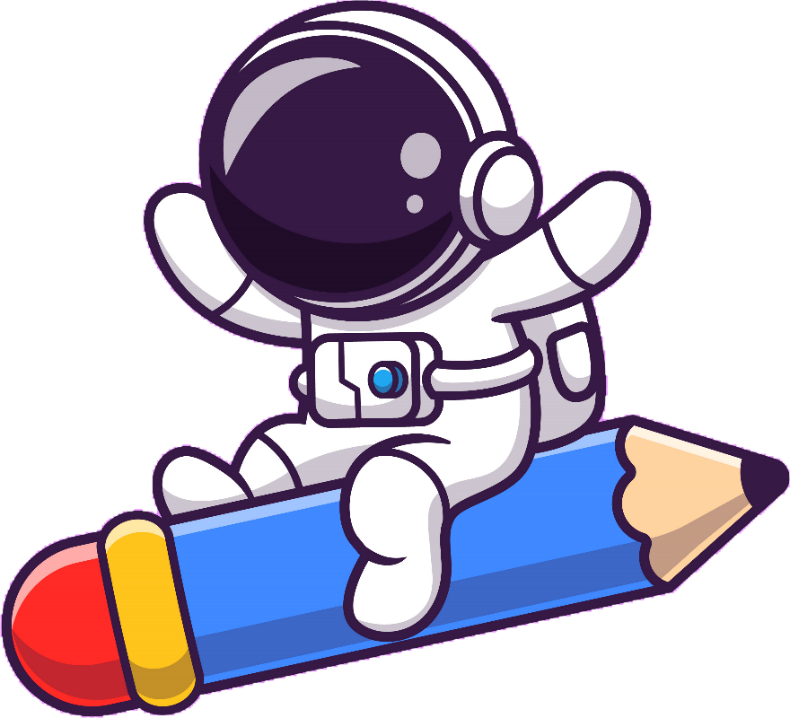 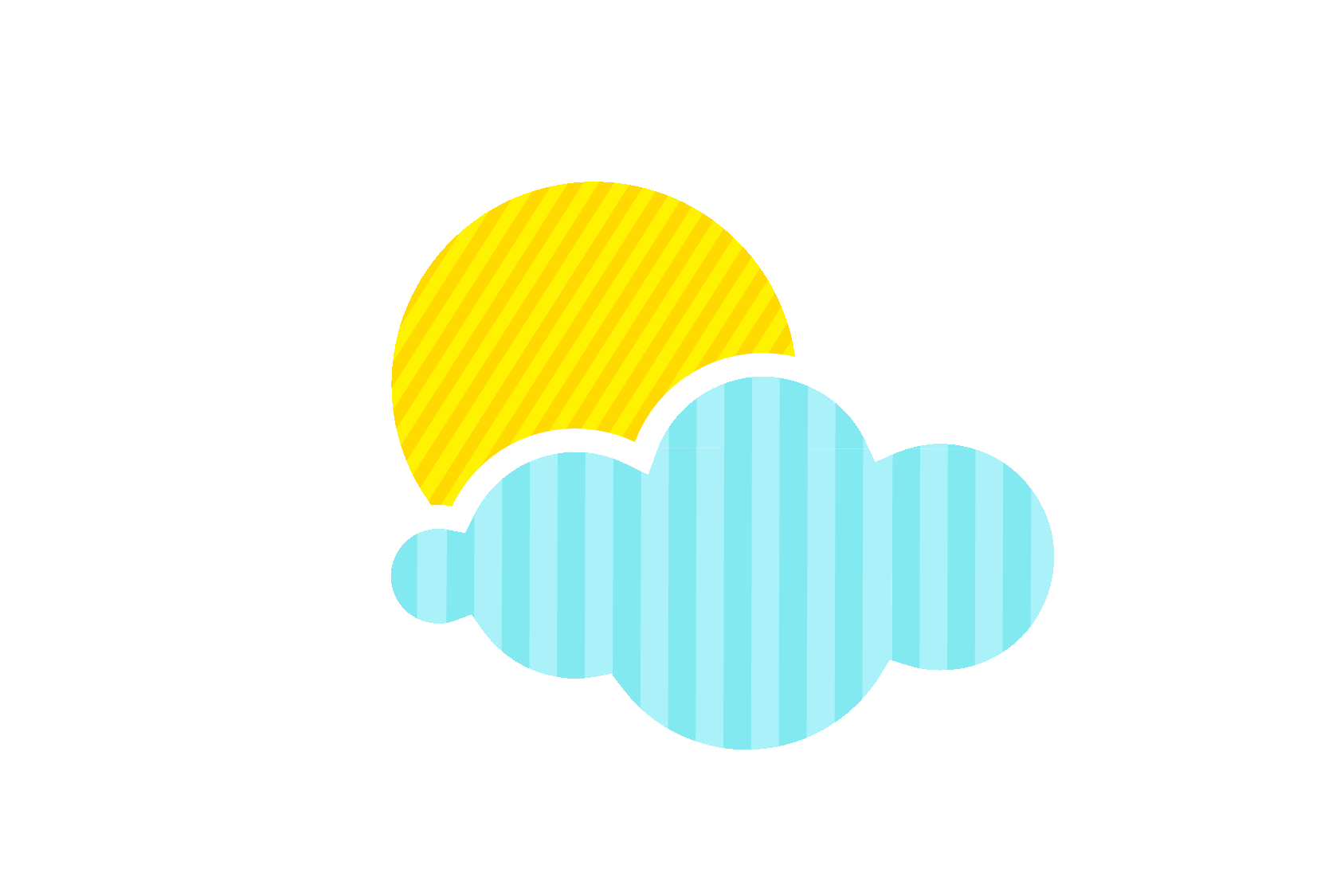 12 kg x 7 = ?
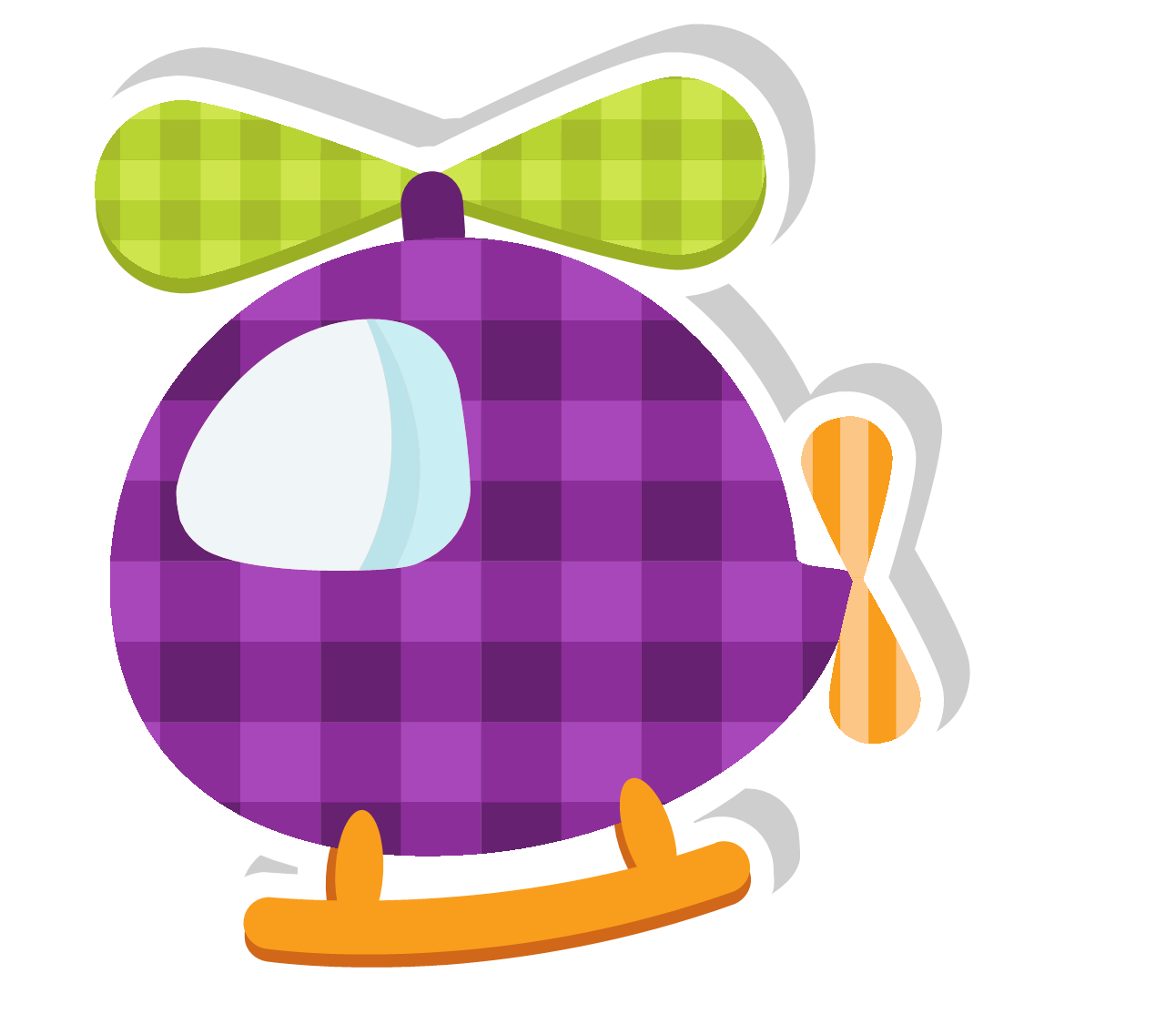 12kg x 7 = 84 kg
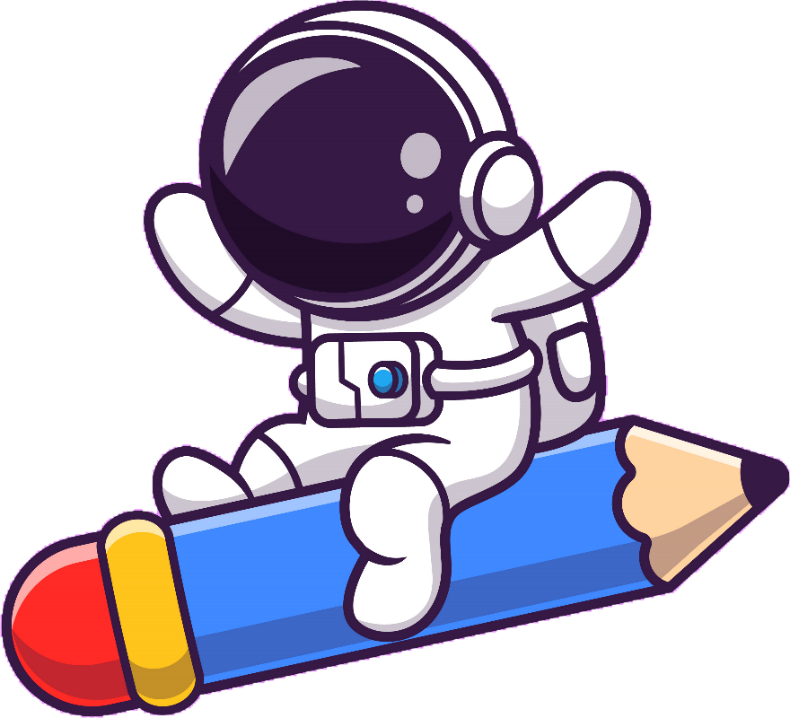 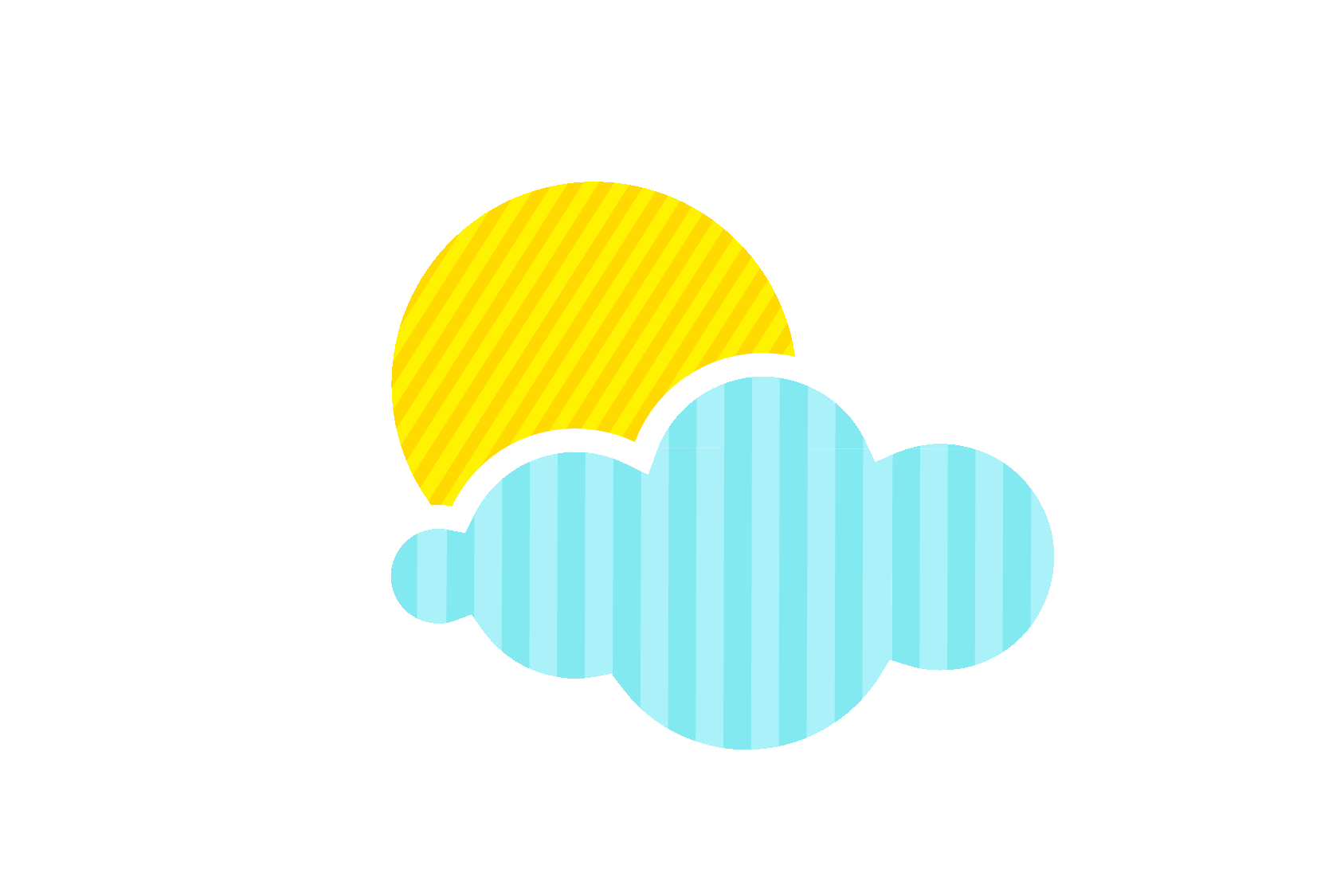 9 x 8 = ?
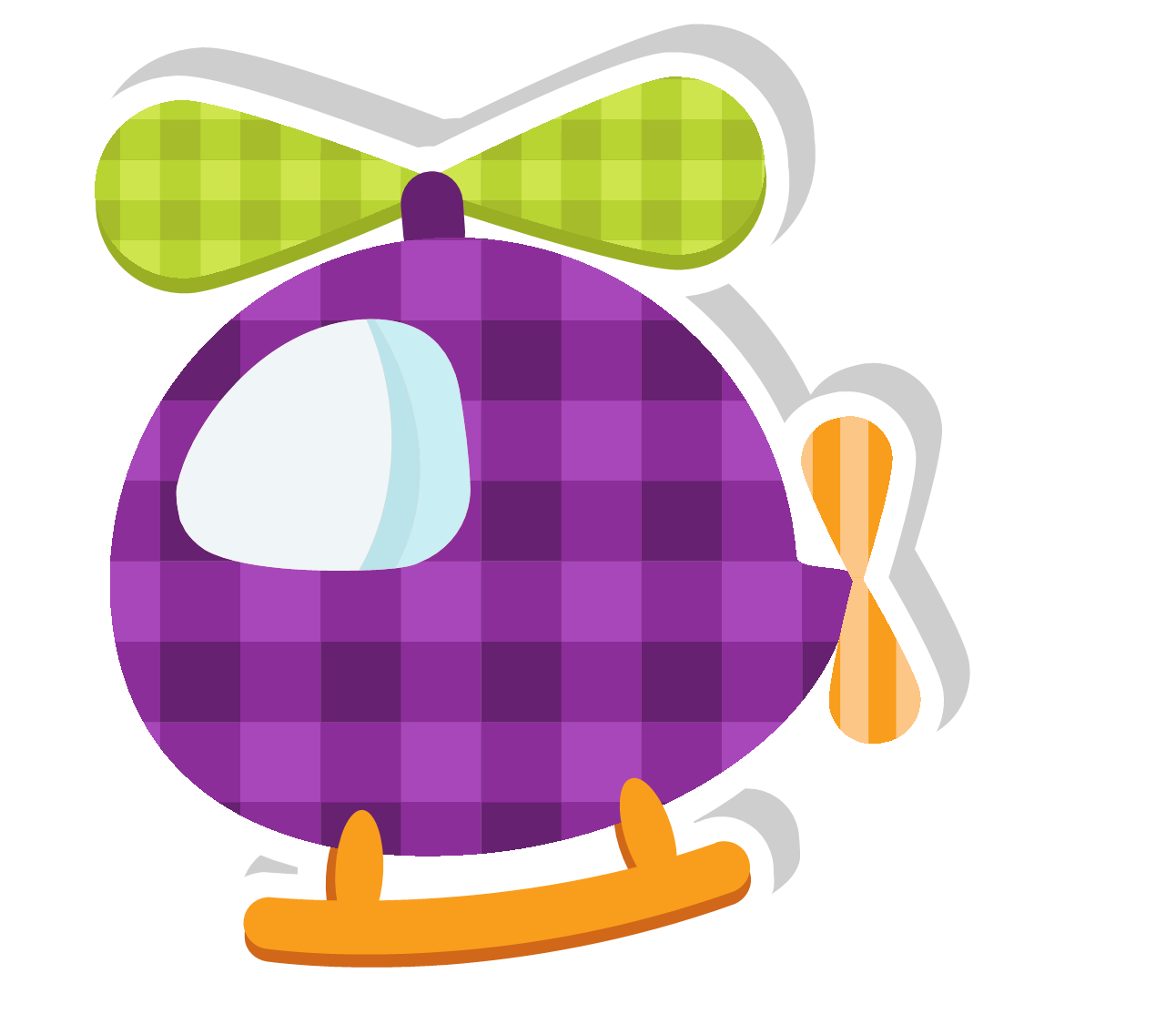 9 x 8 = 72
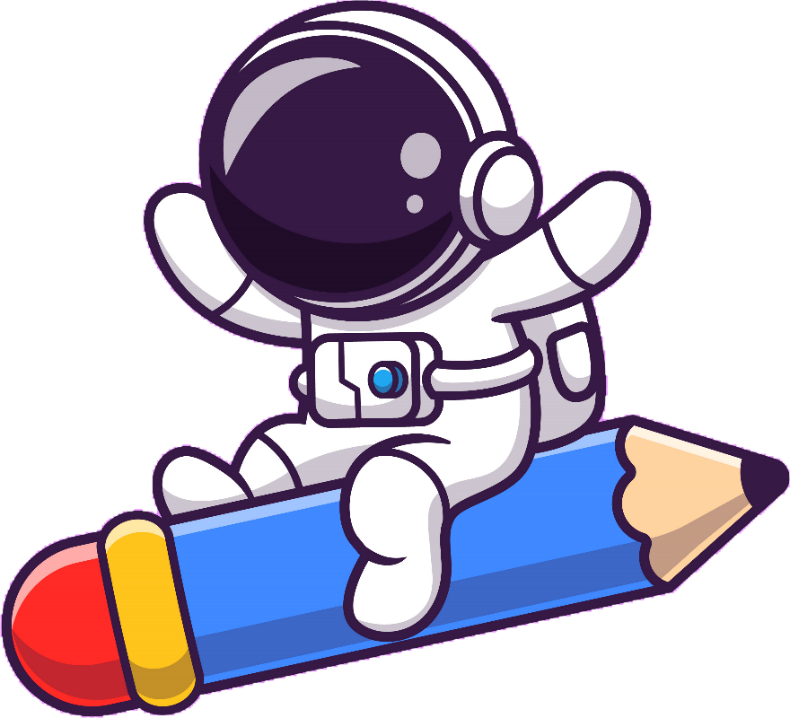 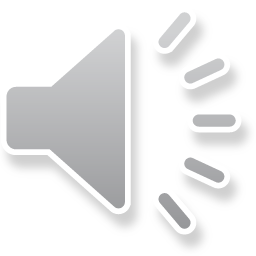 Sưu tầm máy bay
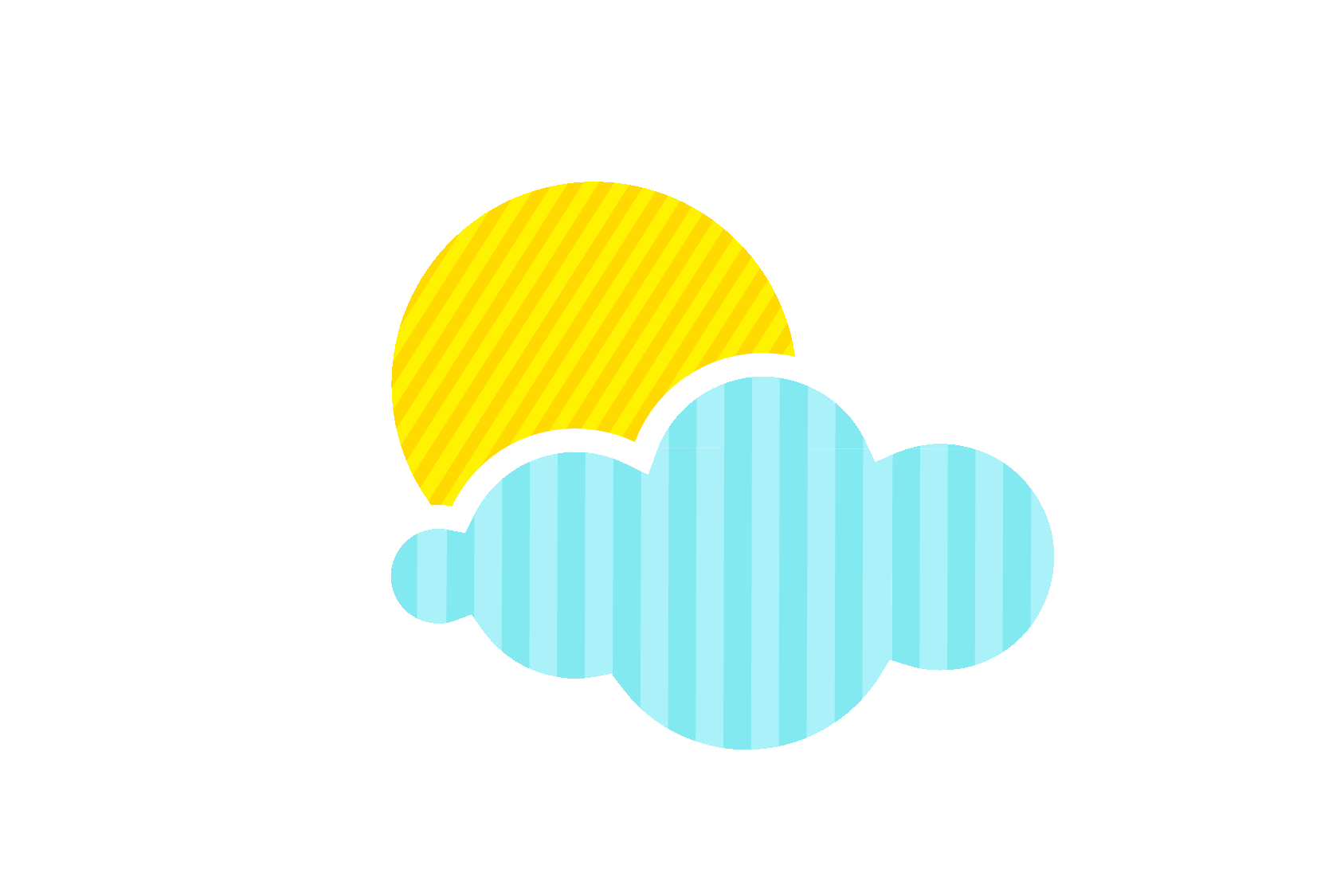 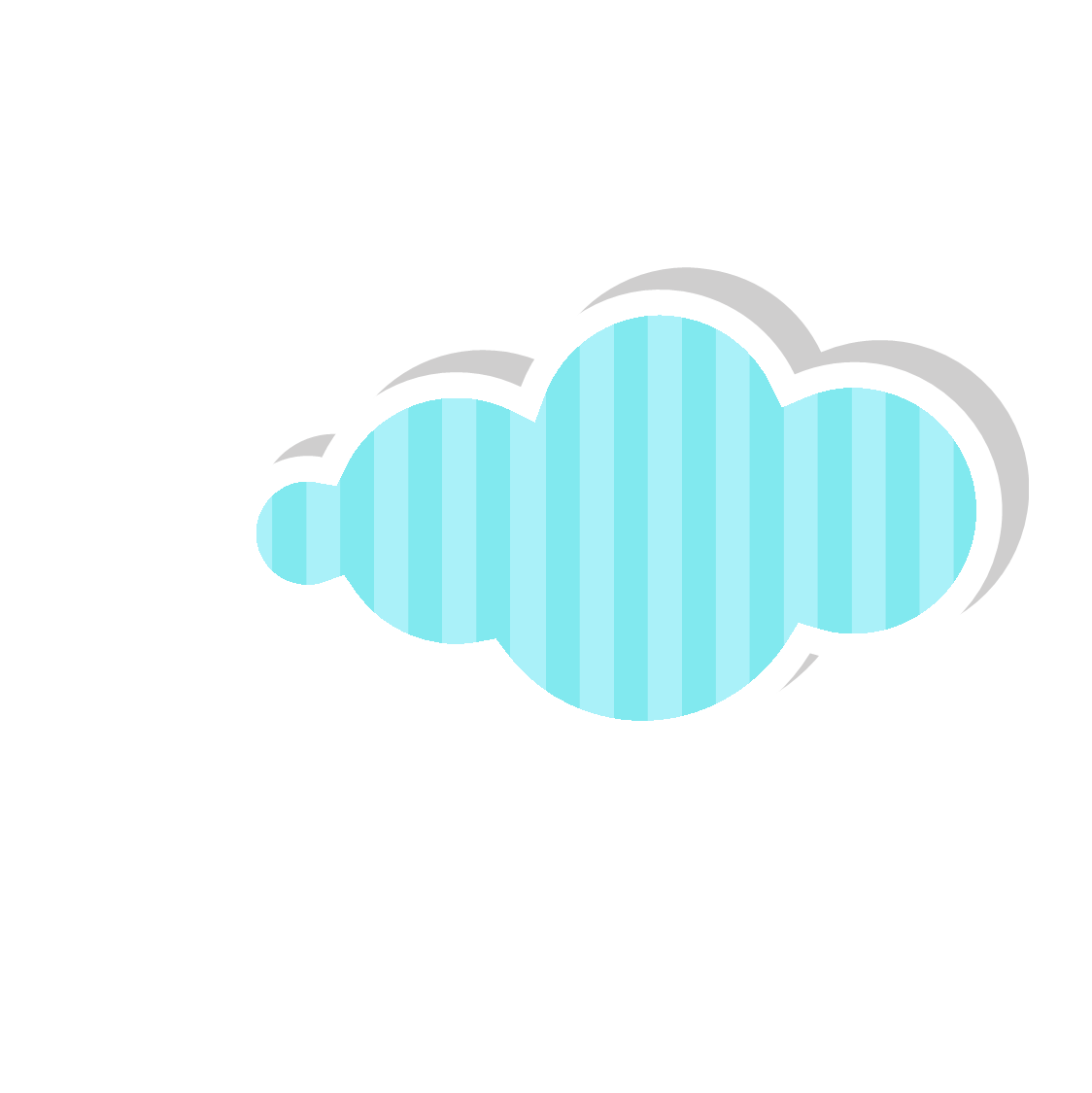 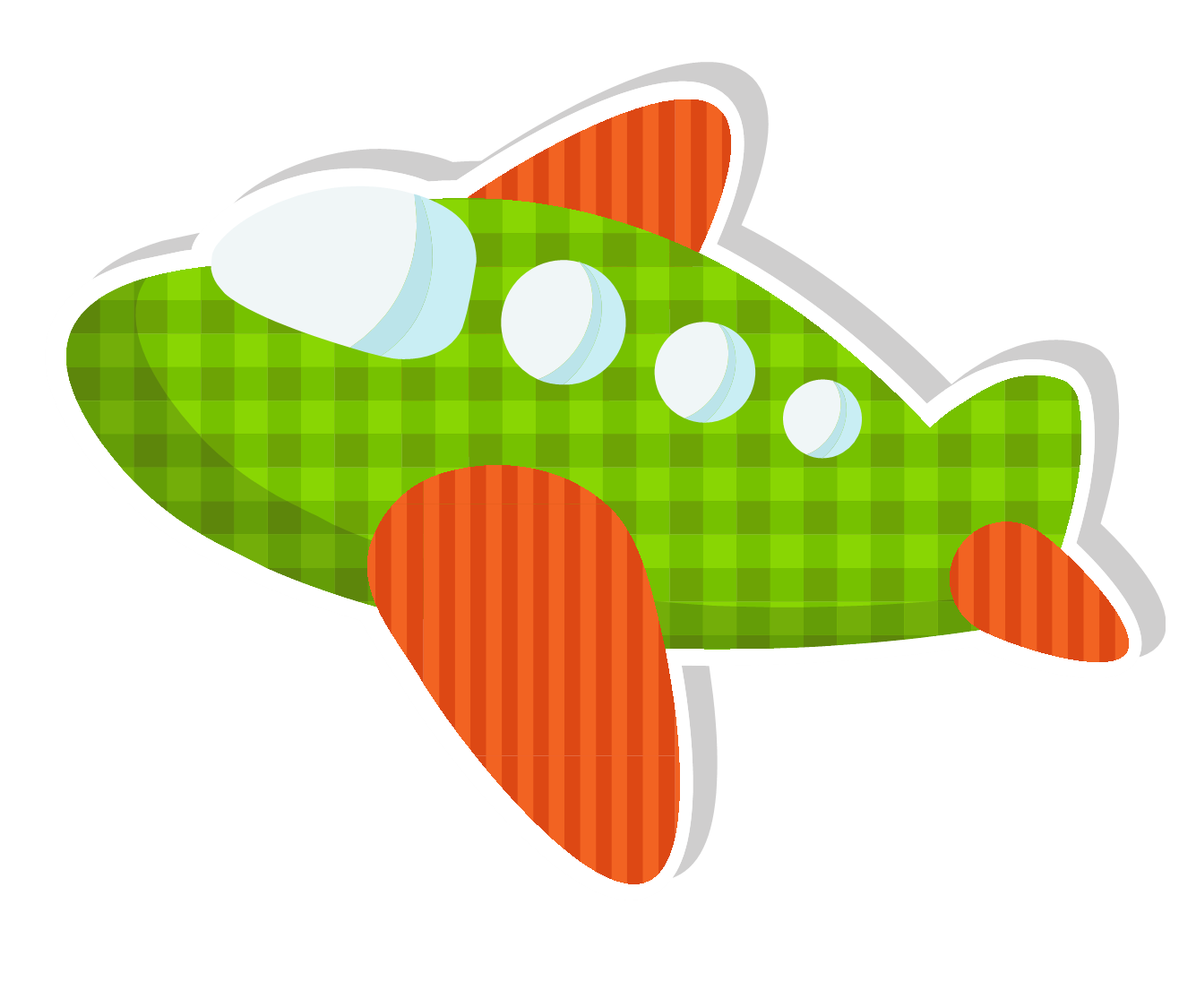 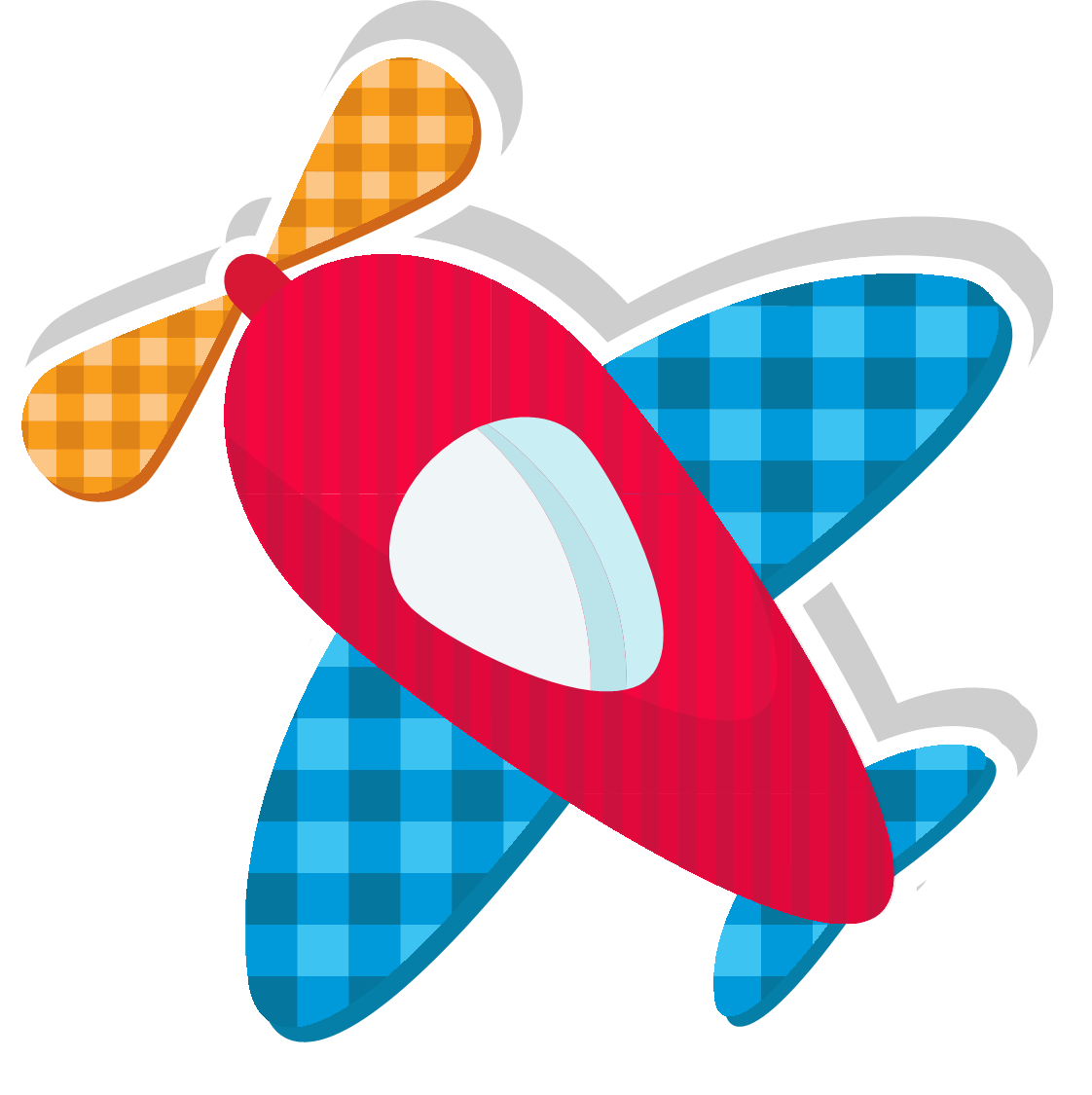 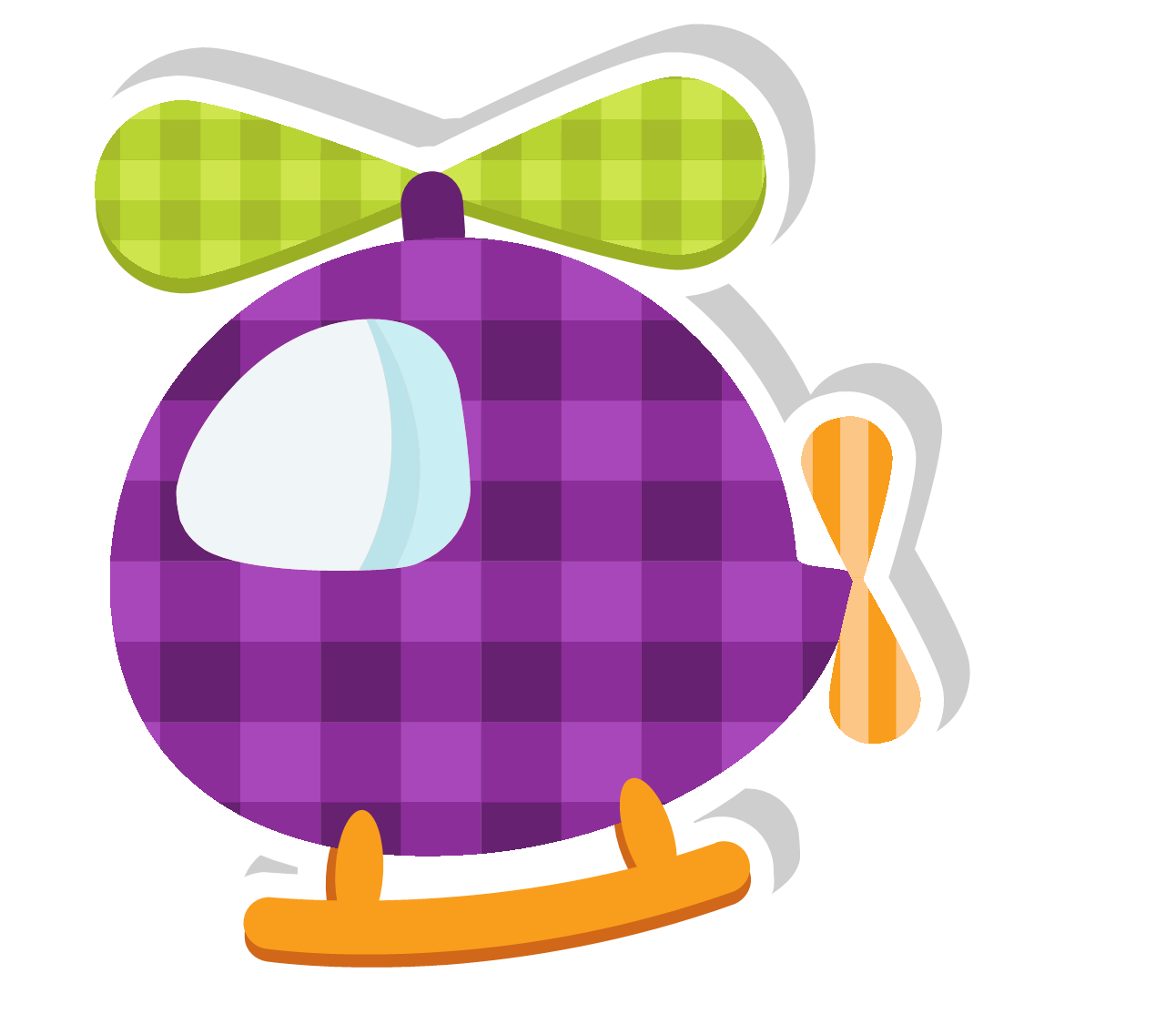 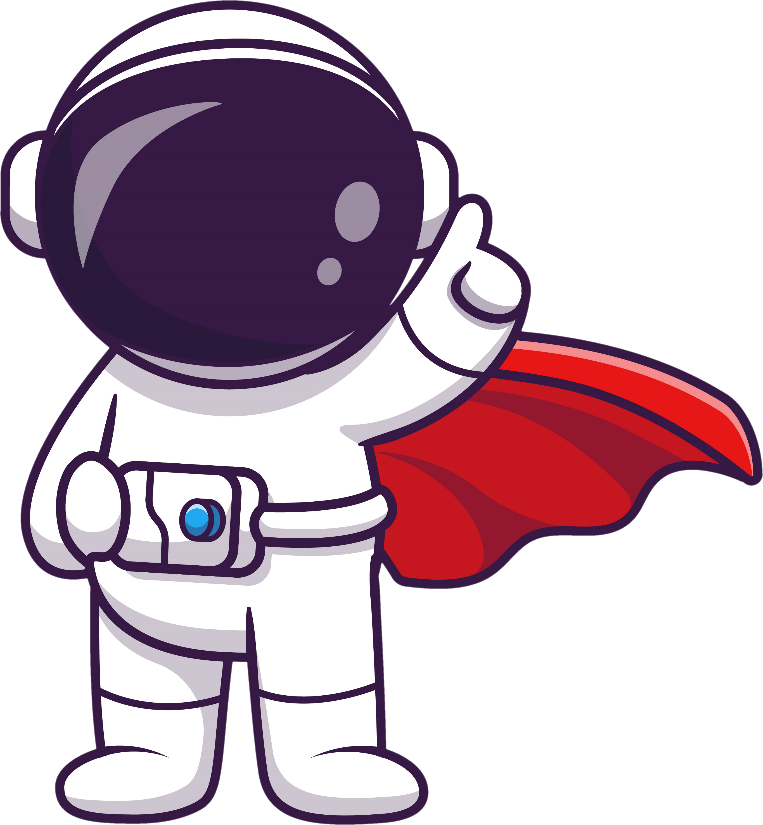 Cảm ơn các bạn nhỏ đã giúp chú nhé!
DẶN DÒ
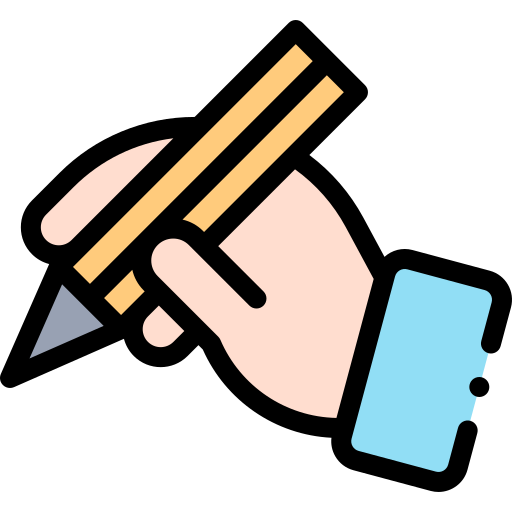 Gv điền vào đây
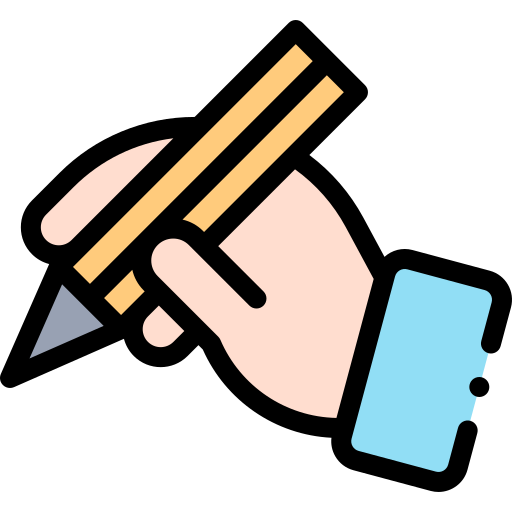 Gv điền vào đây
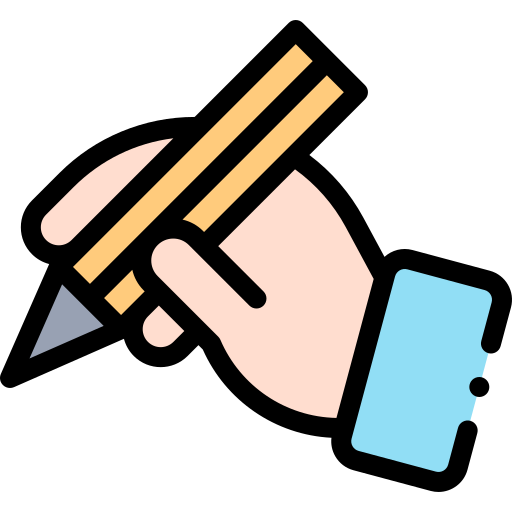 Gv điền vào đây
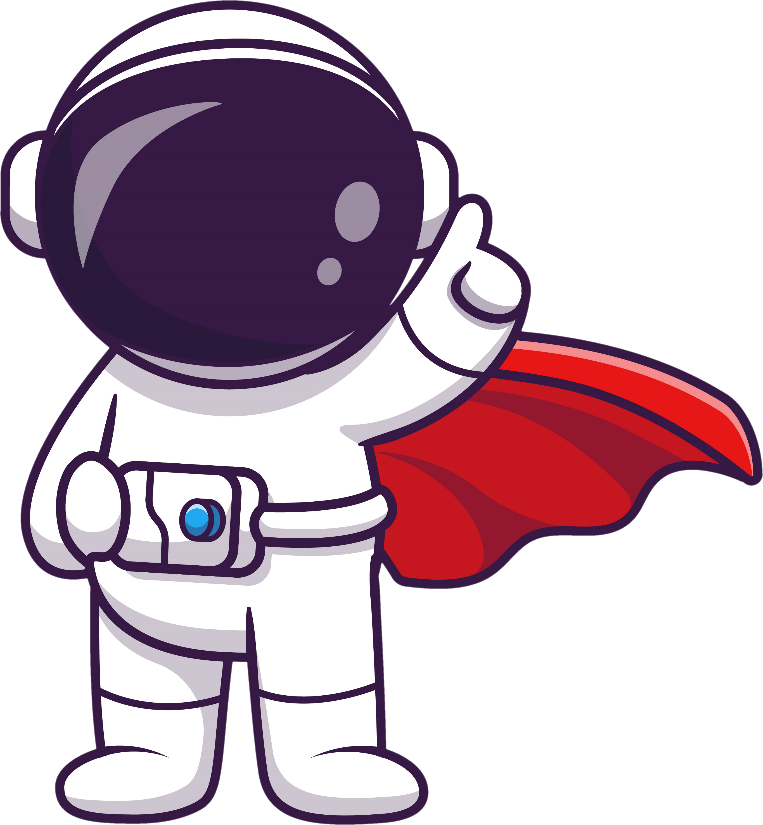 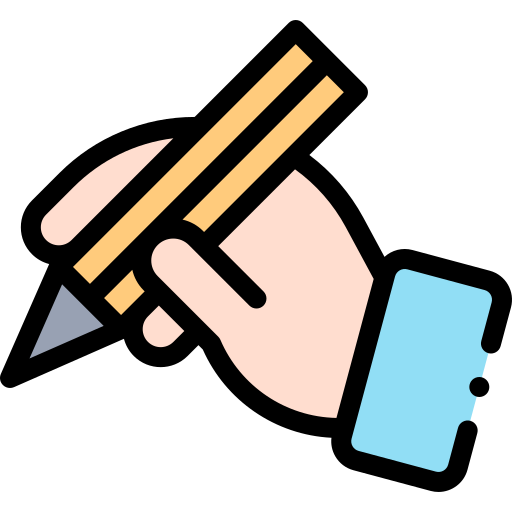 Gv điền vào đây
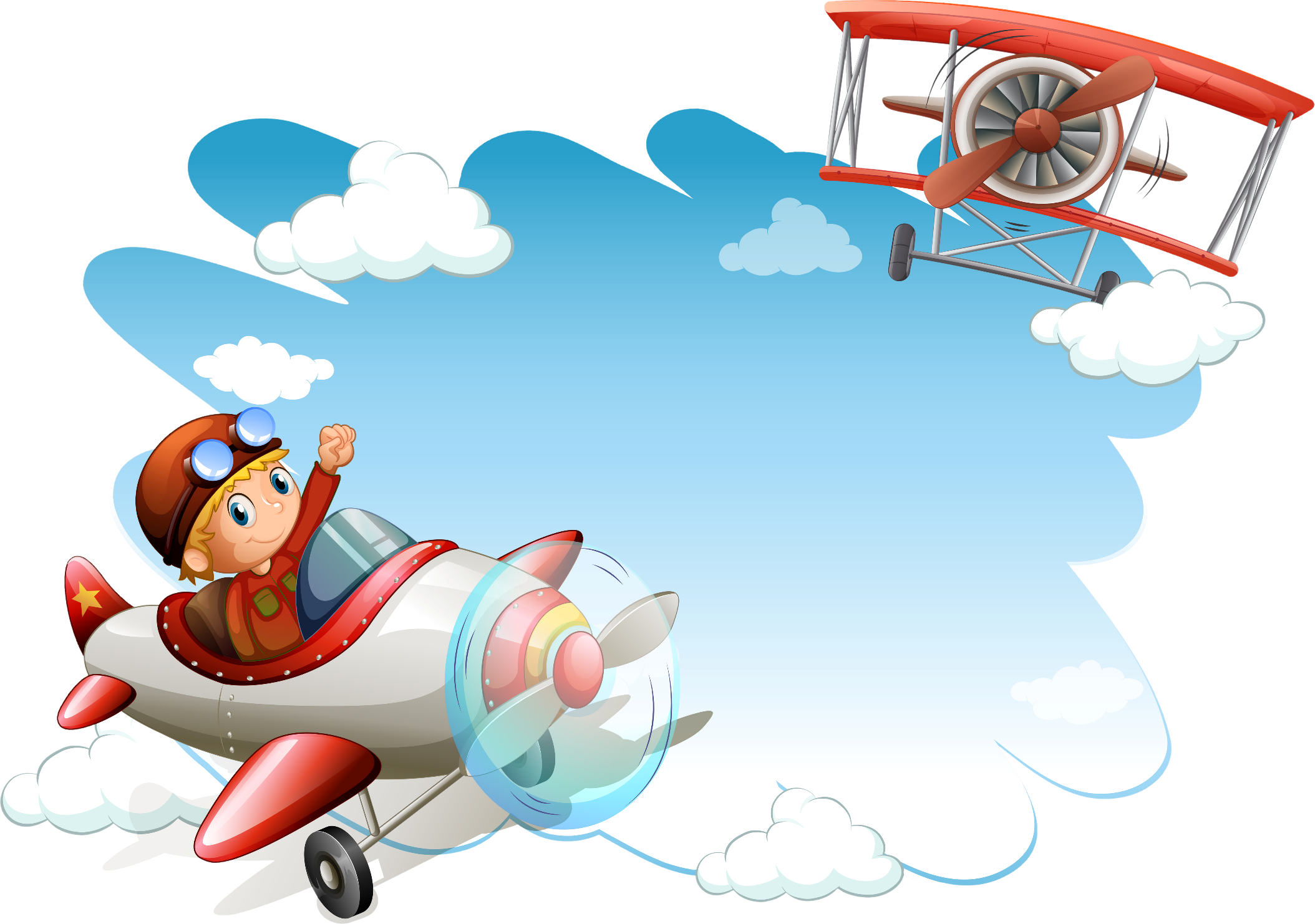 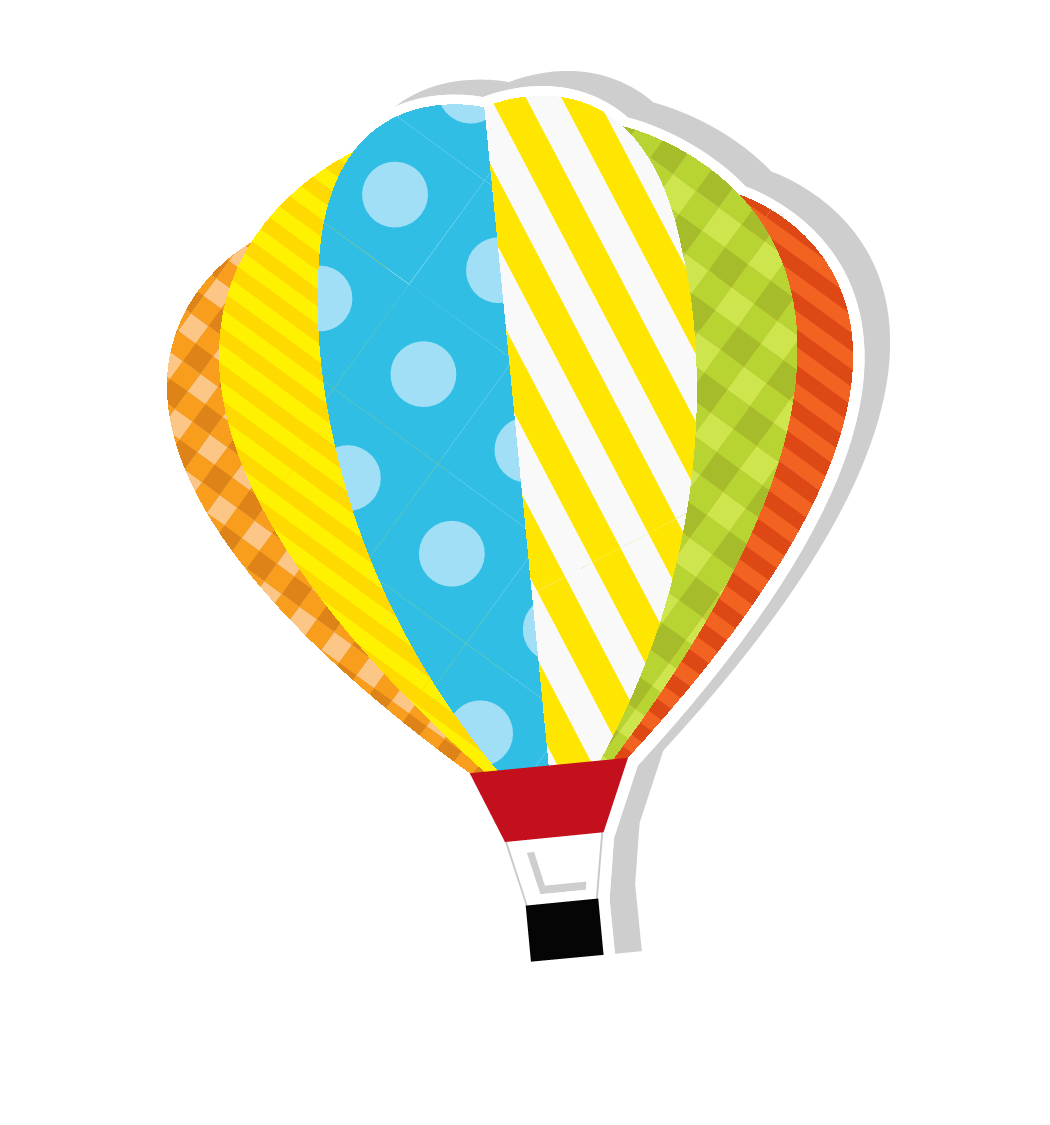 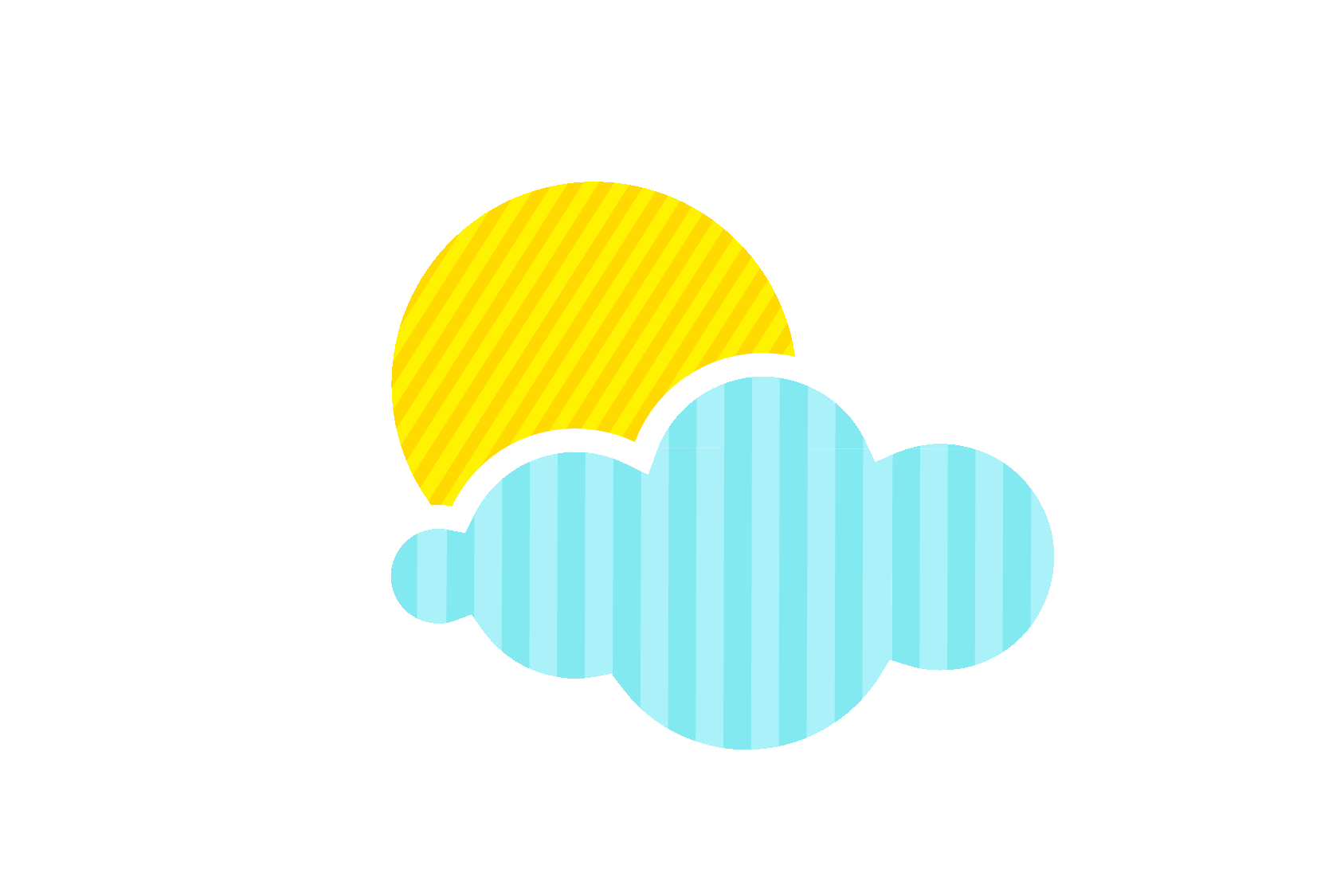 Tạm biệt và hẹn gặp lại
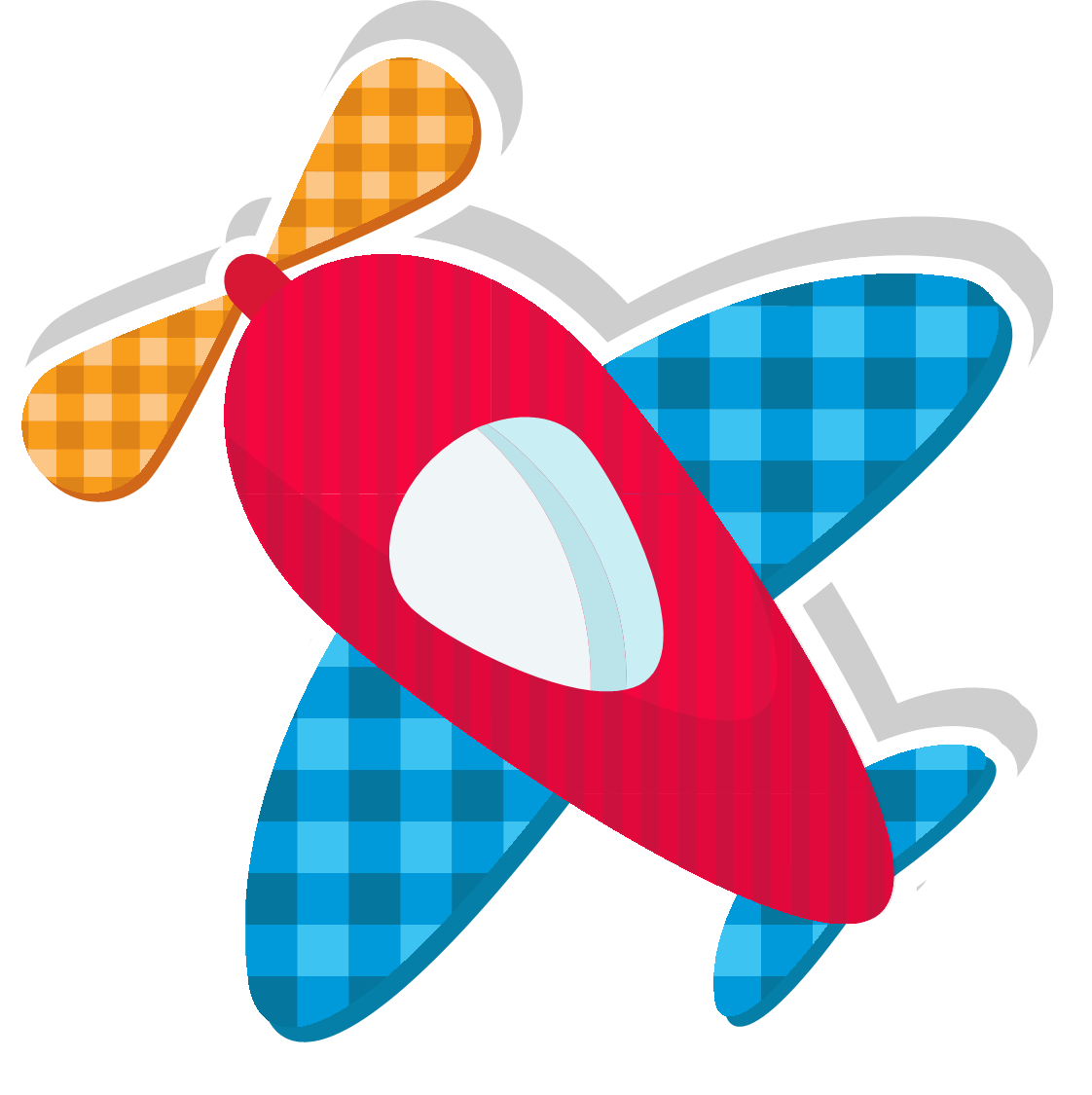